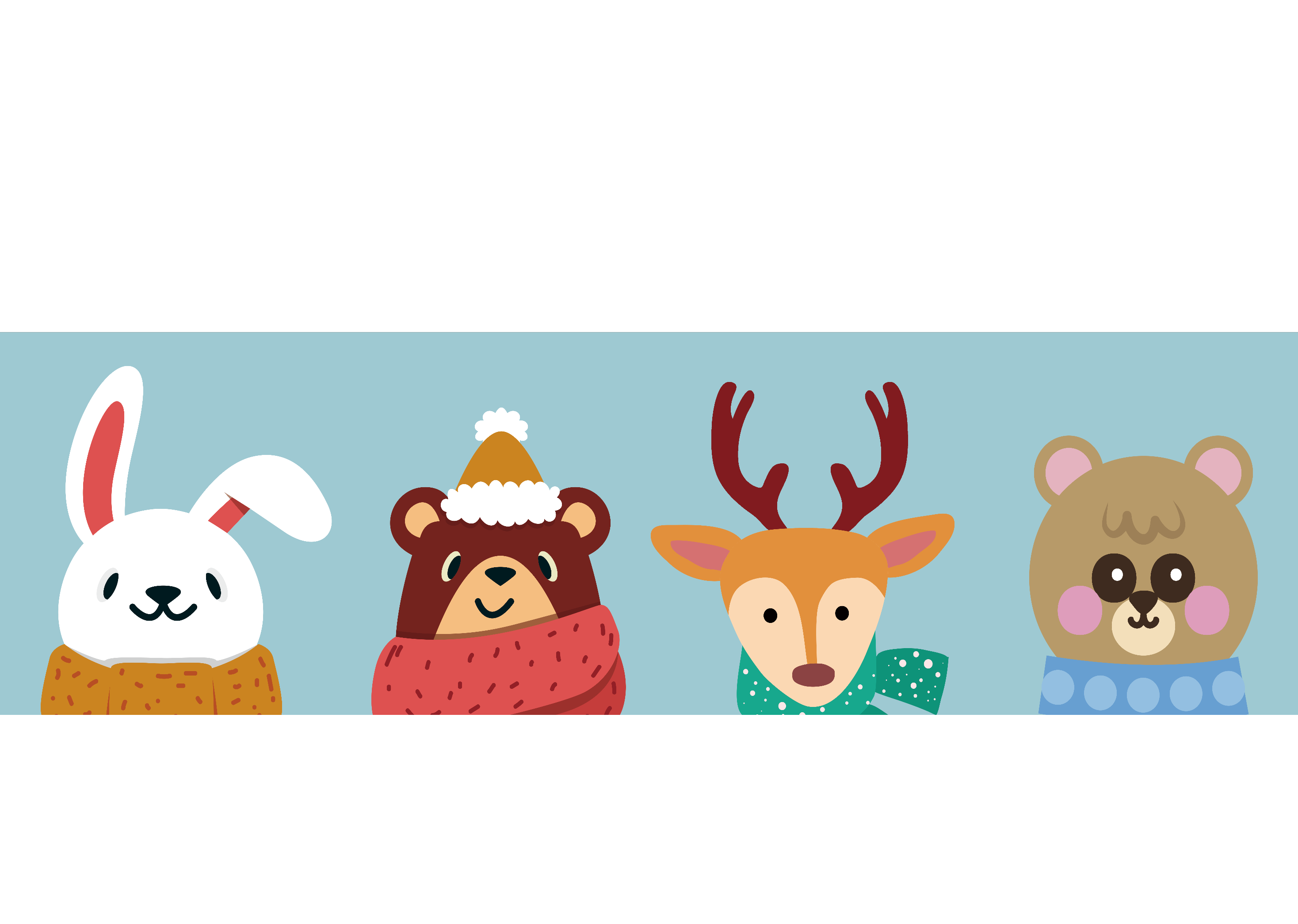 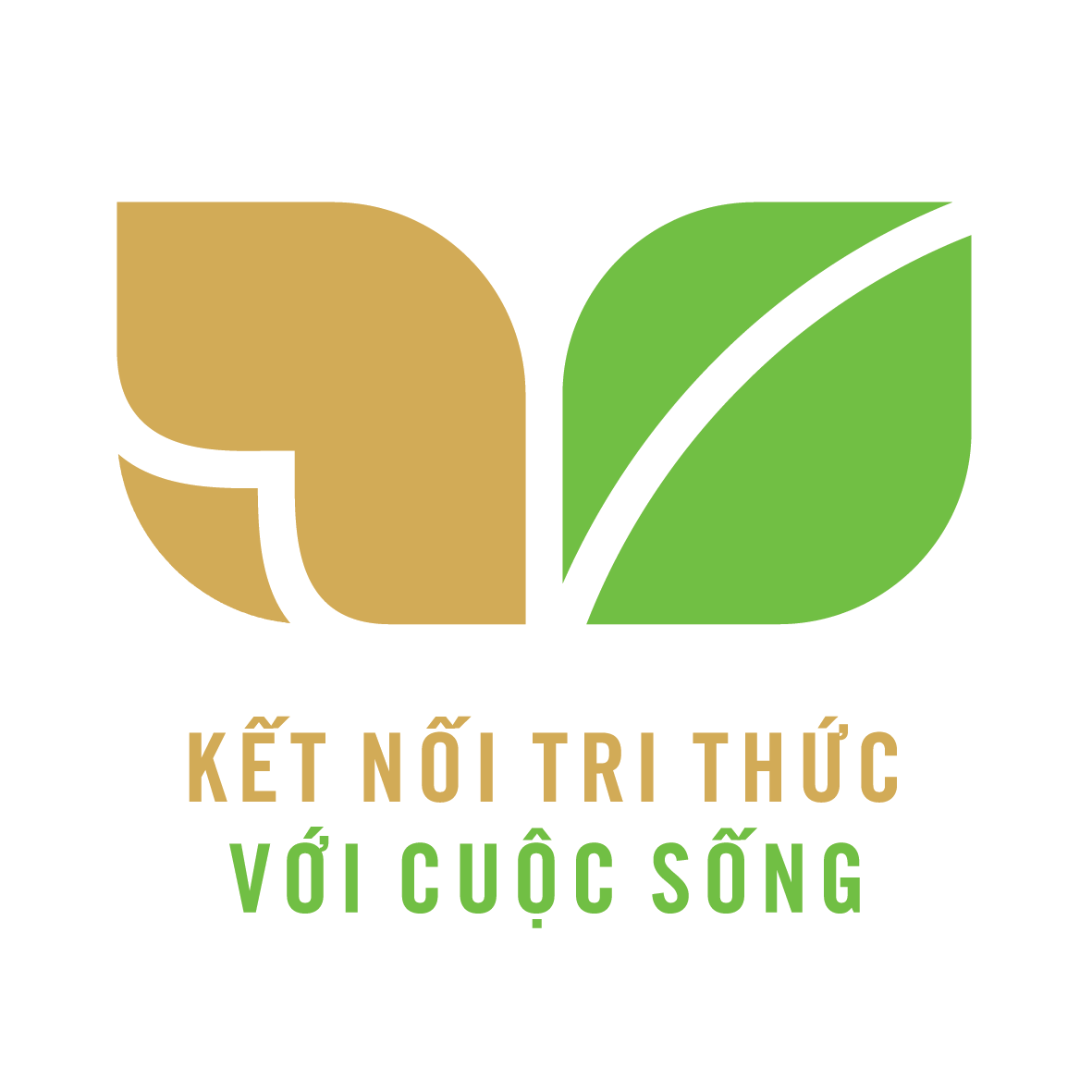 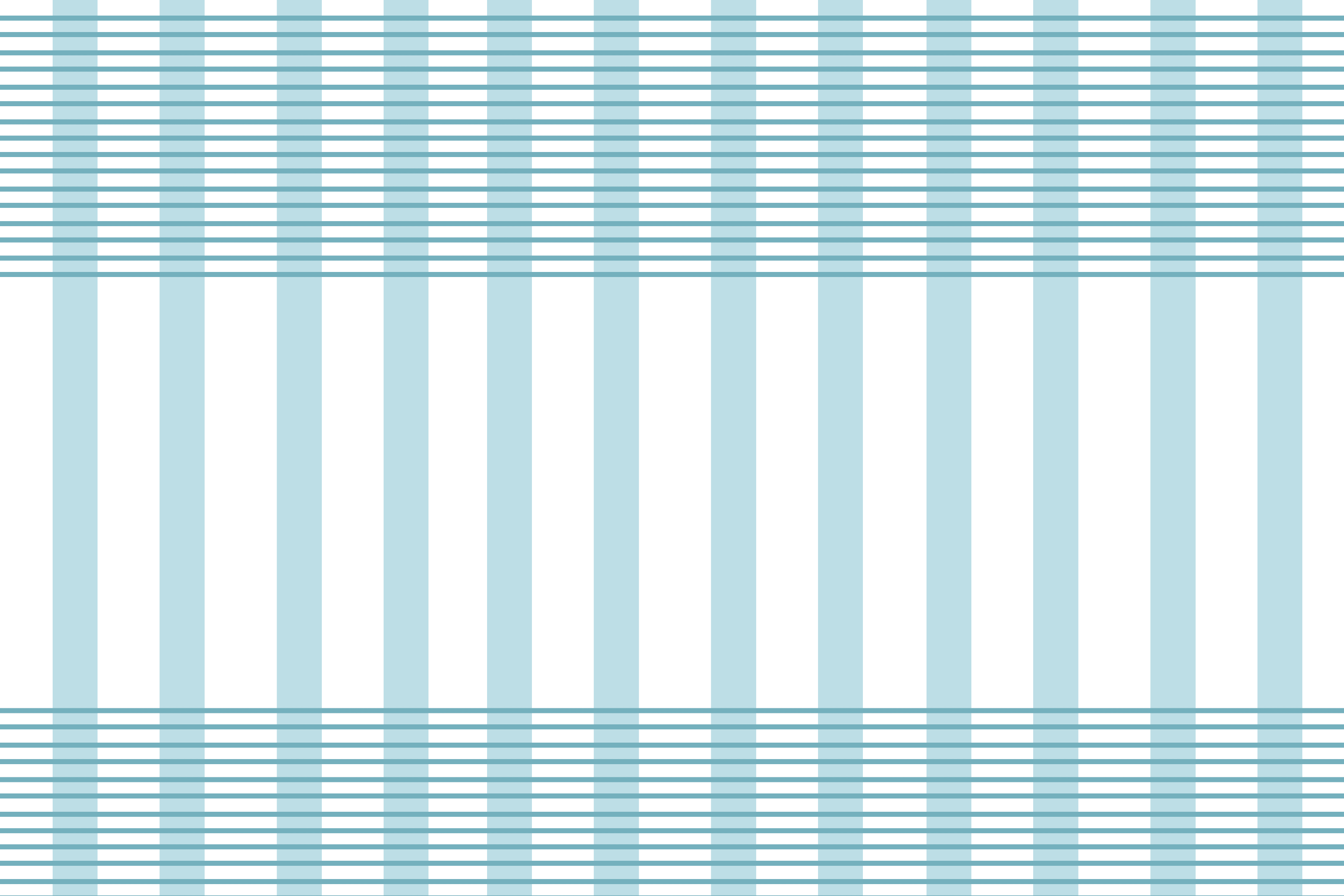 Xin chào tất cả các con!
Thứ …. ngày … tháng 9 năm 2021Tập viết :            Chữ hoa C
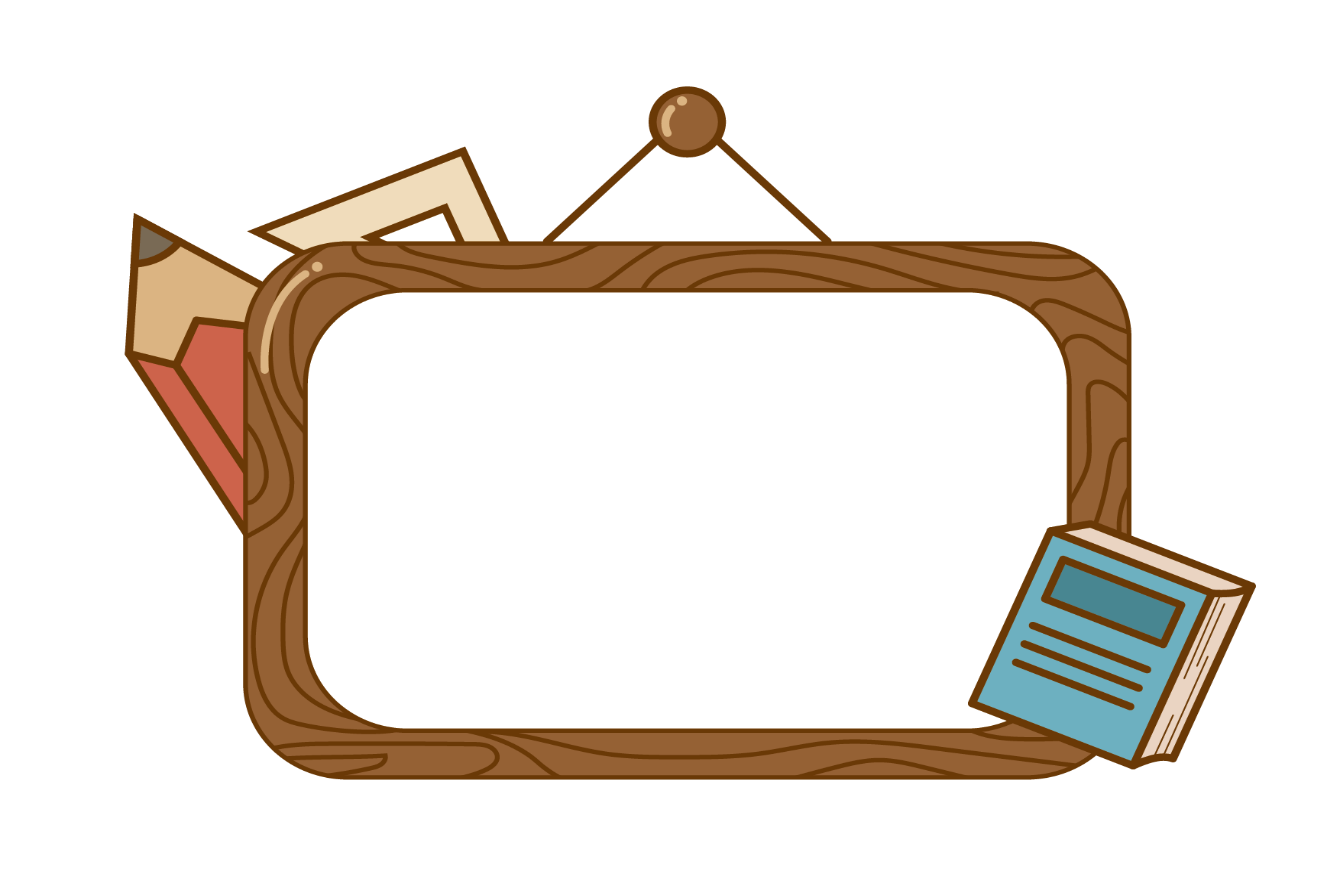 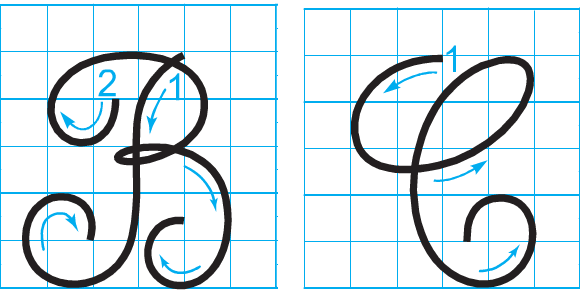 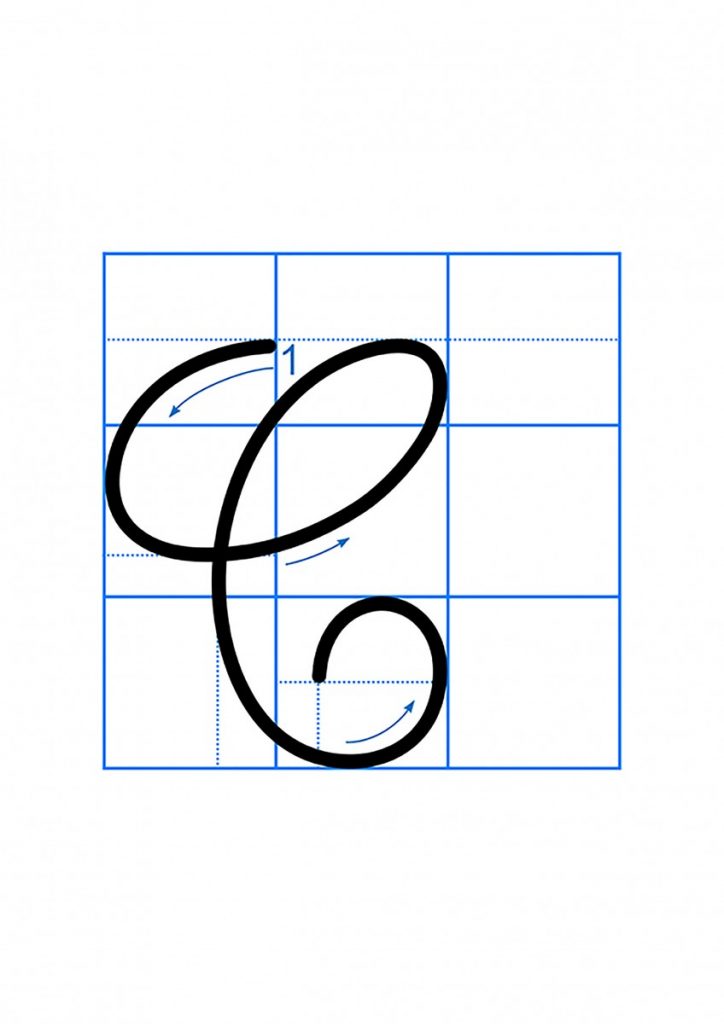 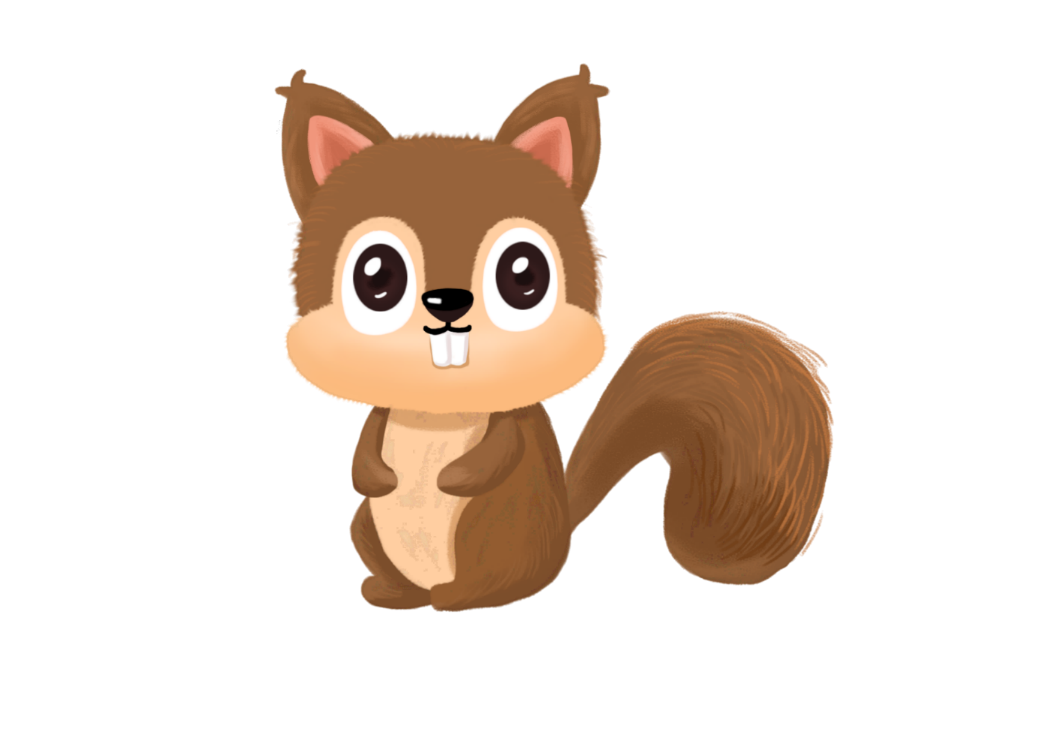 Quan sát và nêu chiều cao, độ rộng của chữ hoa C?
Chữ hoa C gồm mấy nét?
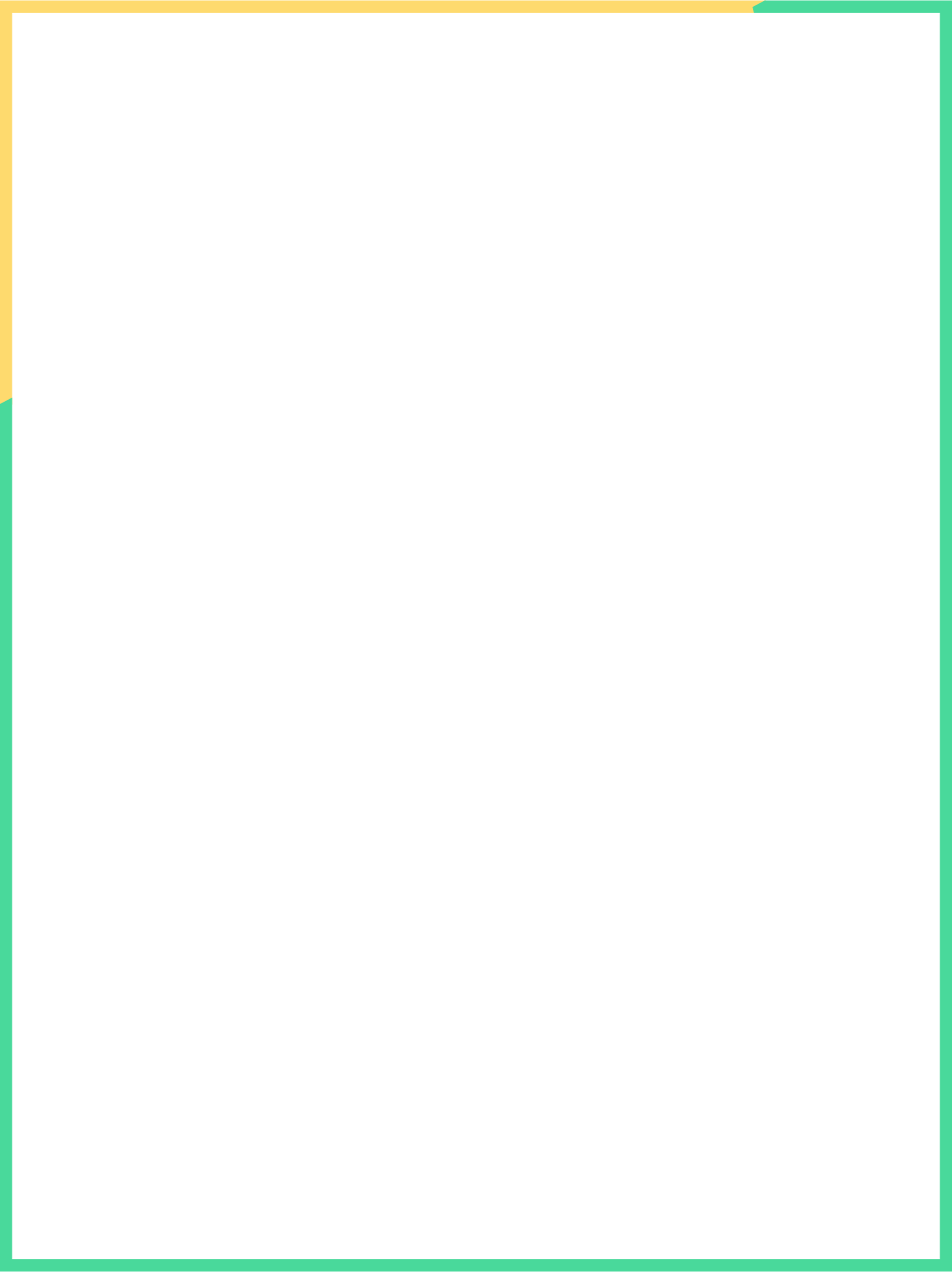 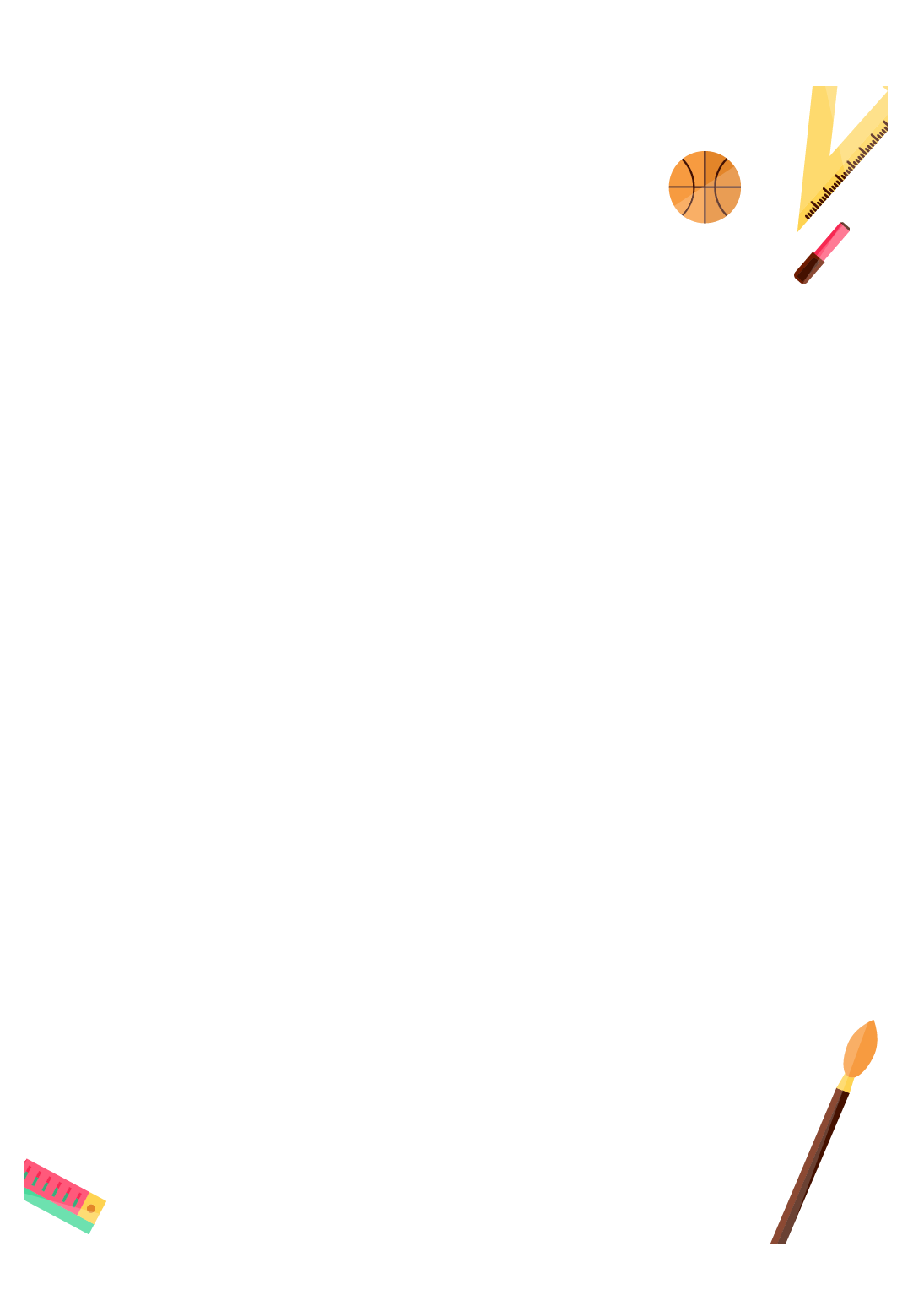 Viết chữ hoa C (cỡ vừa)
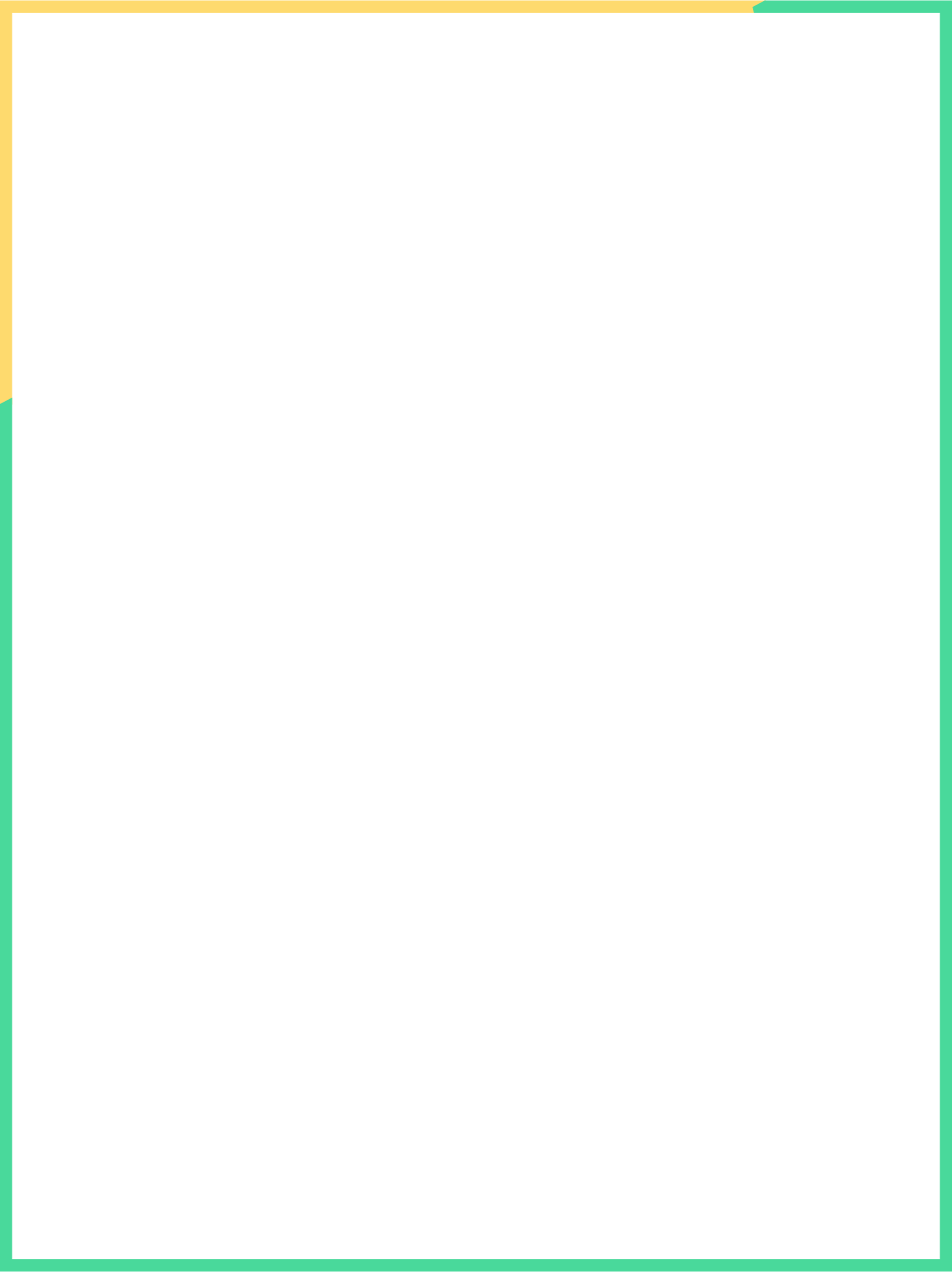 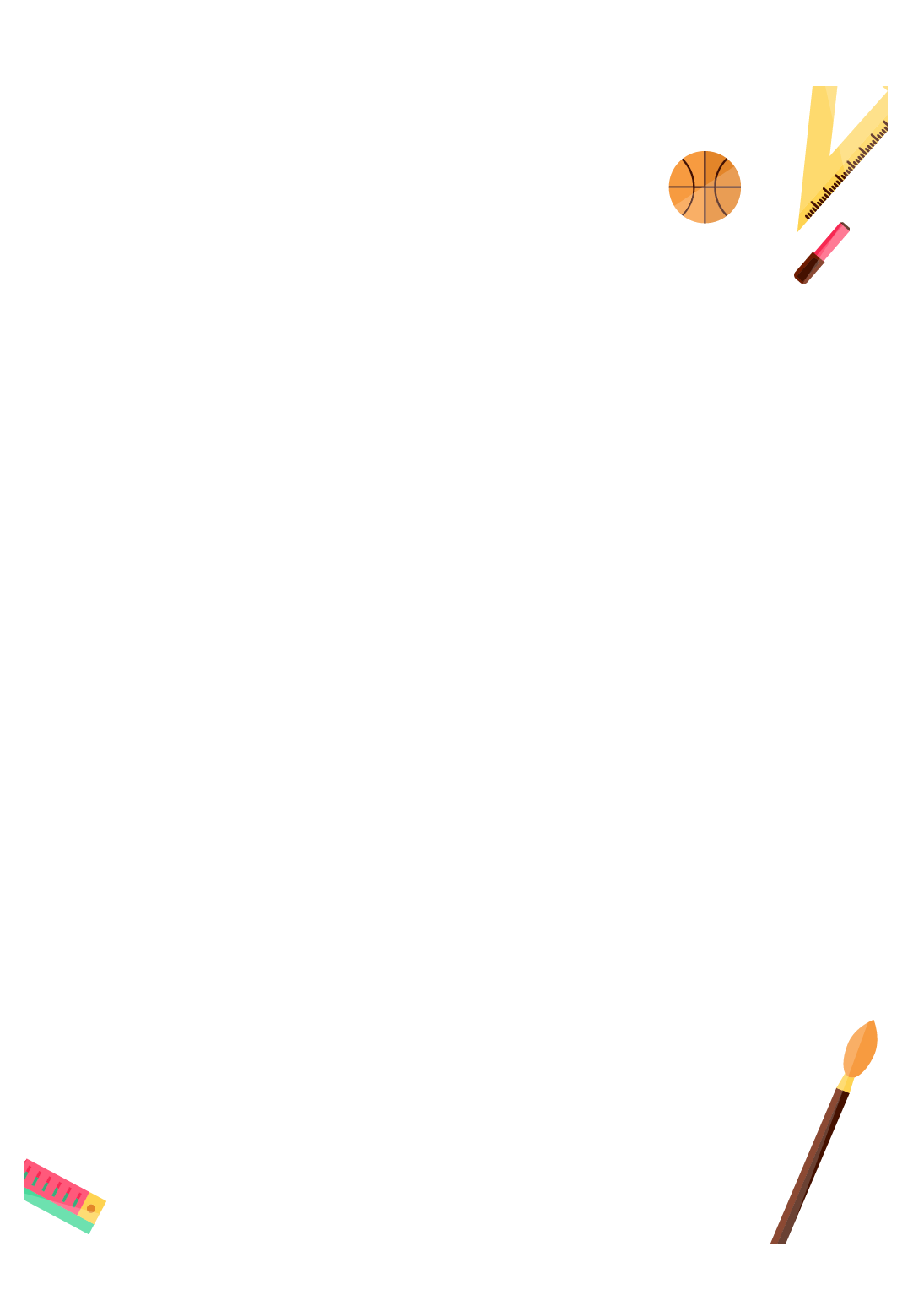 Viết chữ hoa C (cỡ nhỏ)
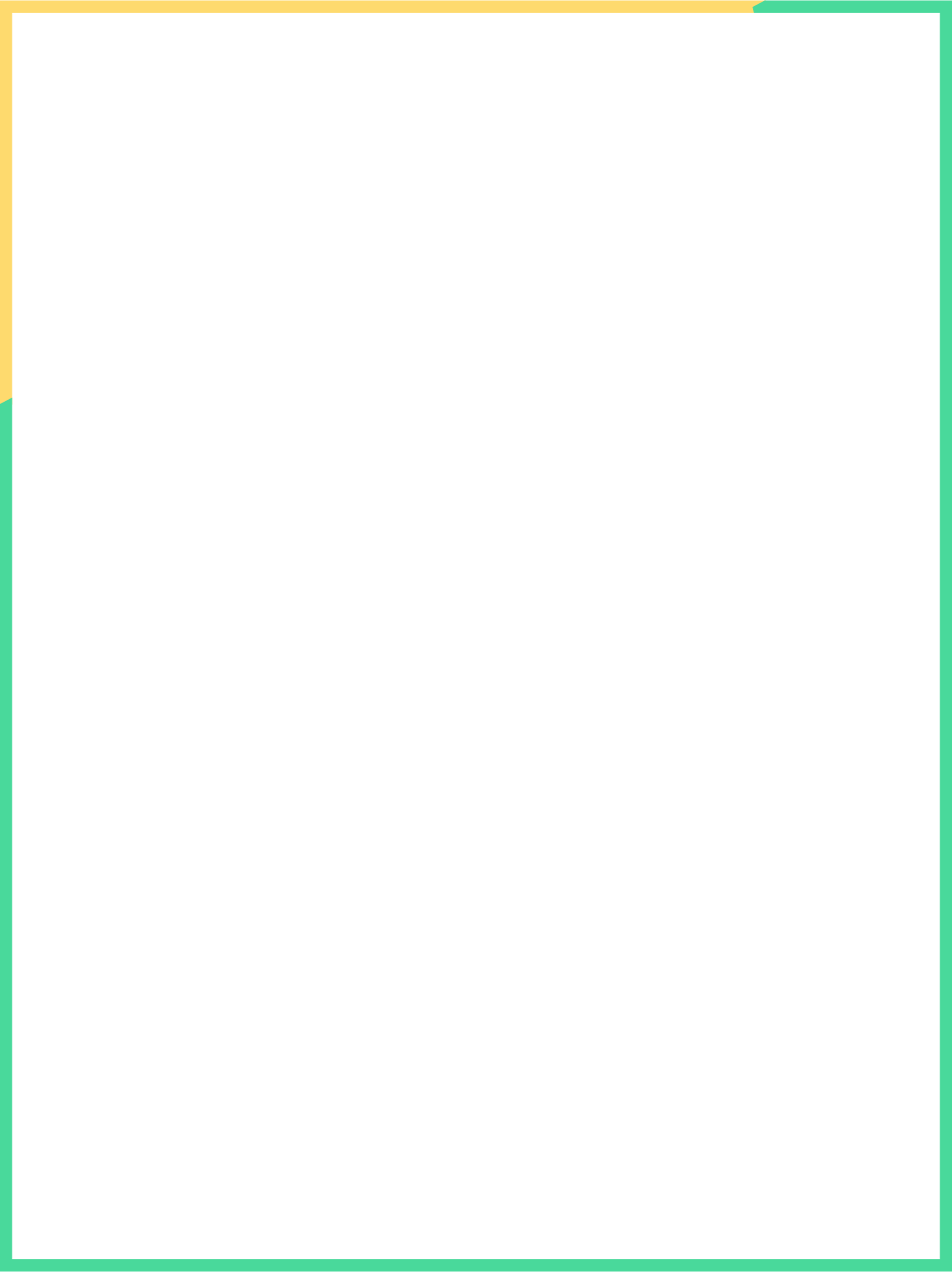 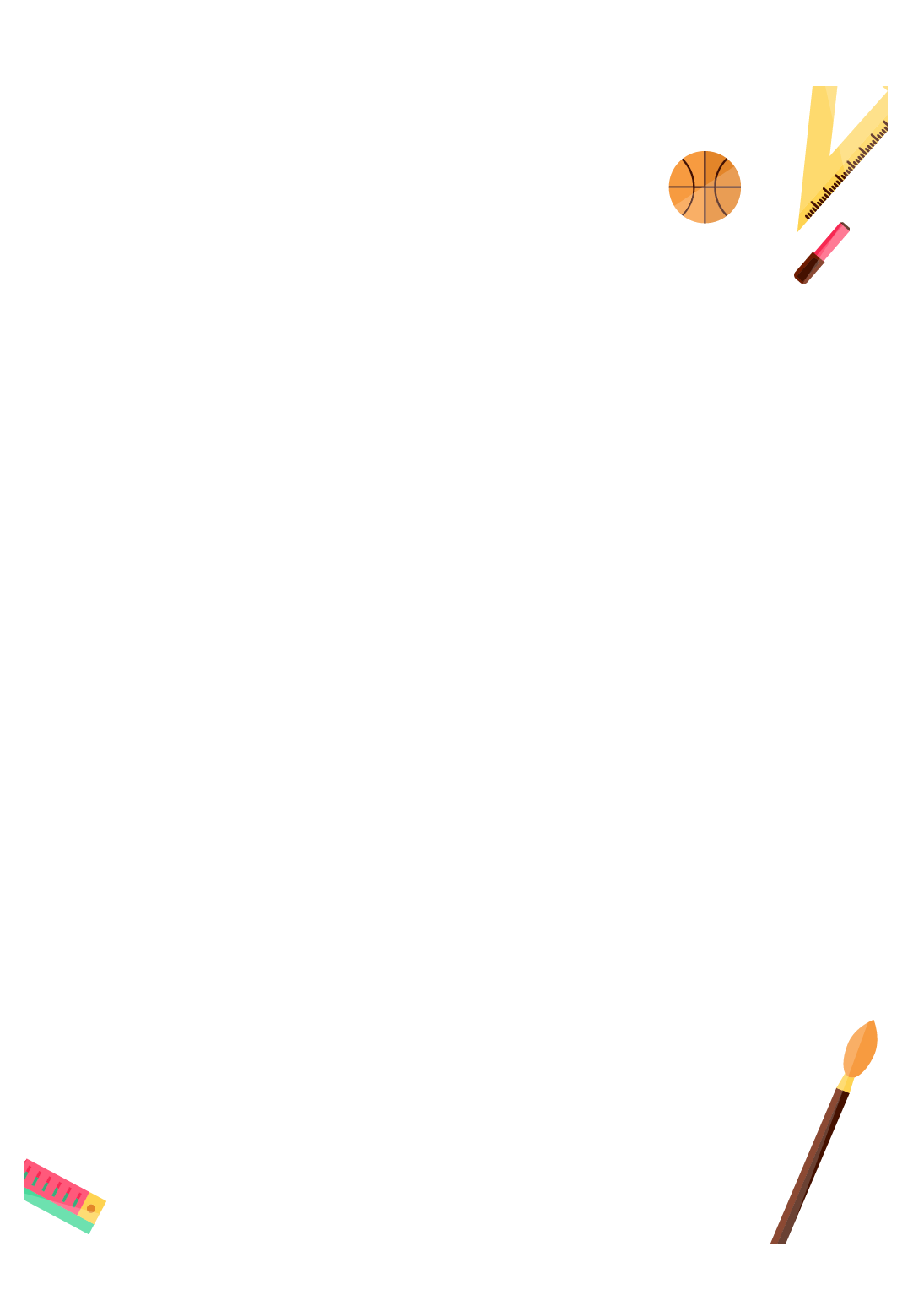 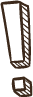 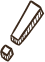 Viết bảng con
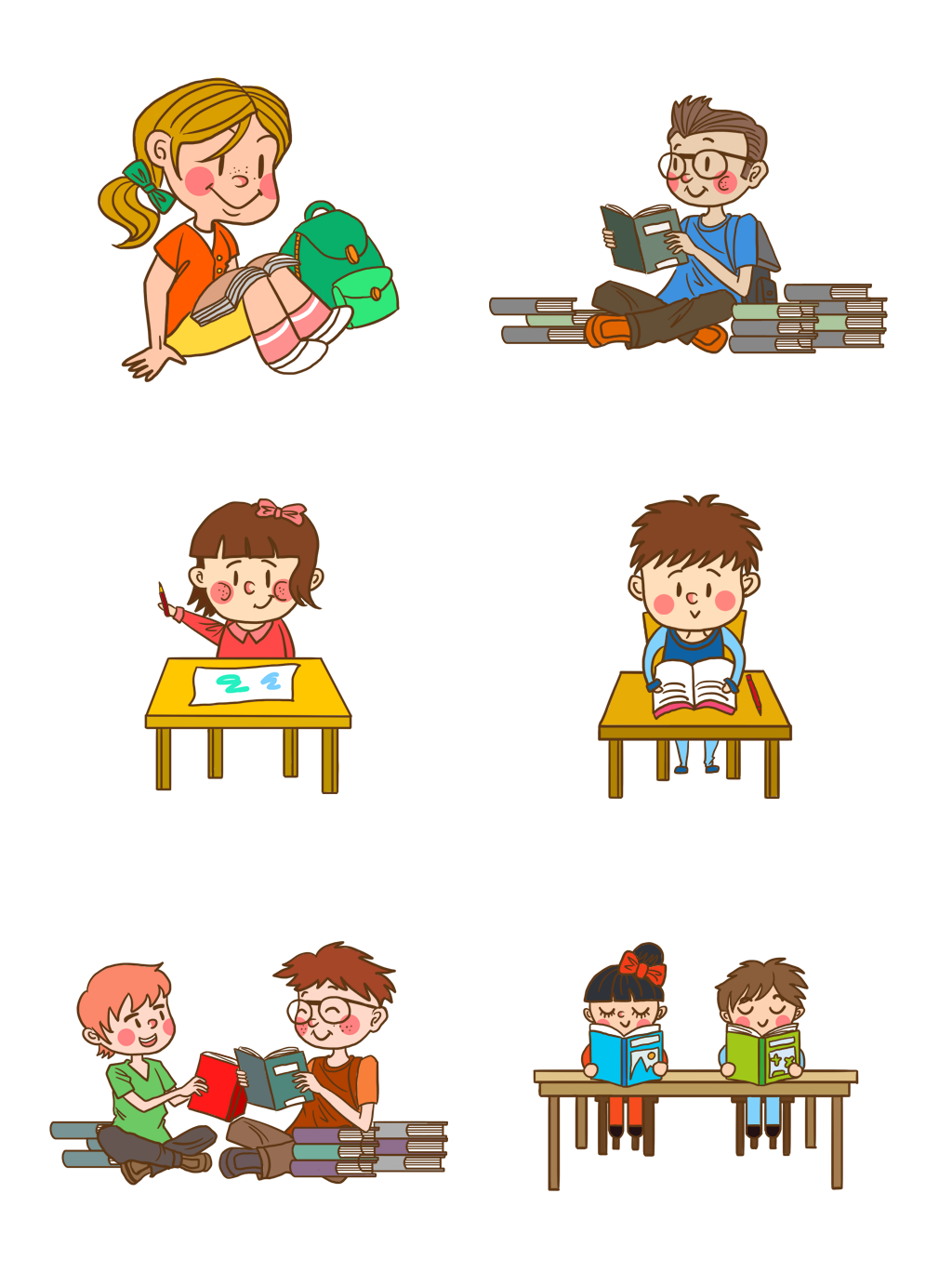 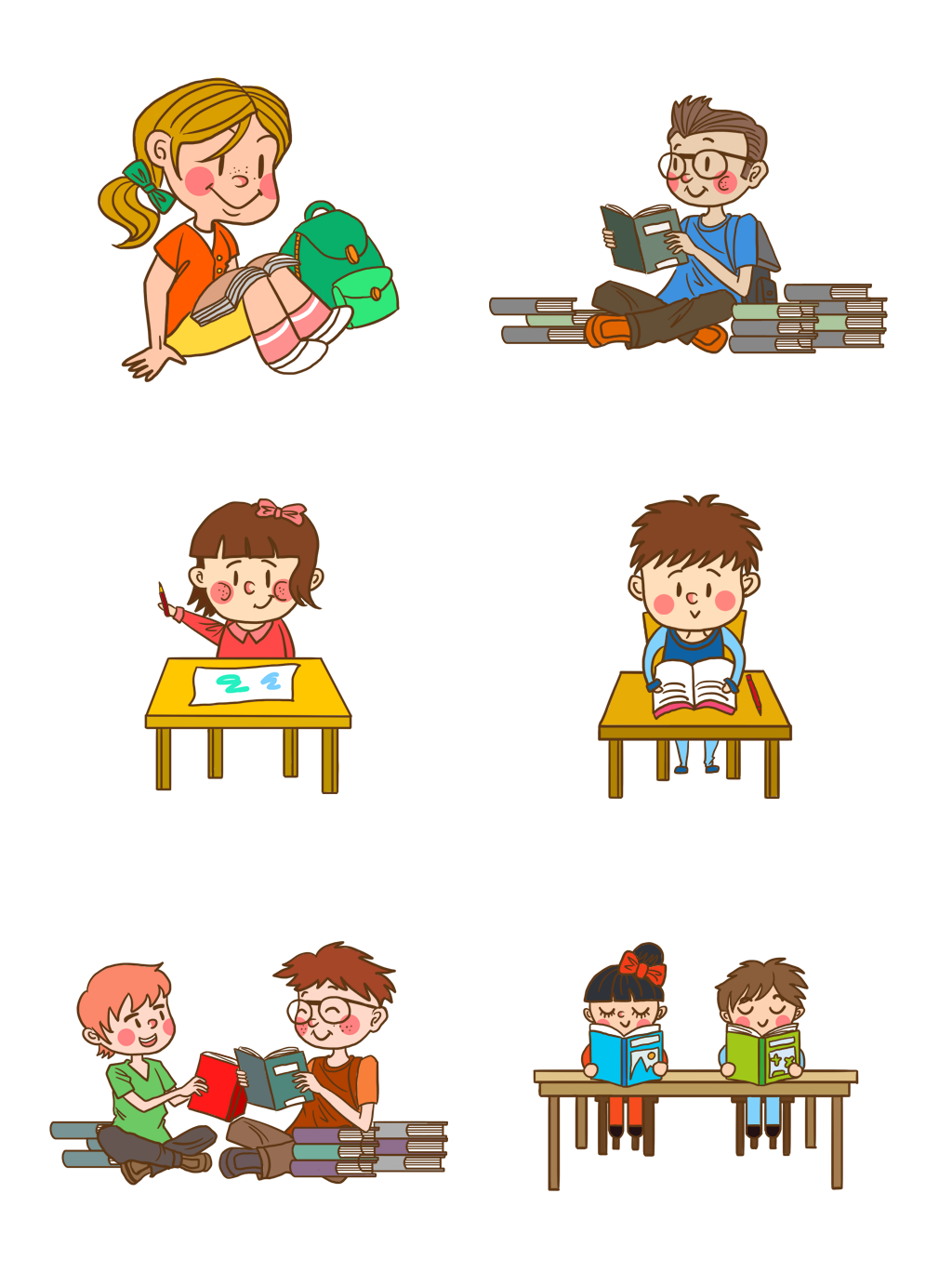 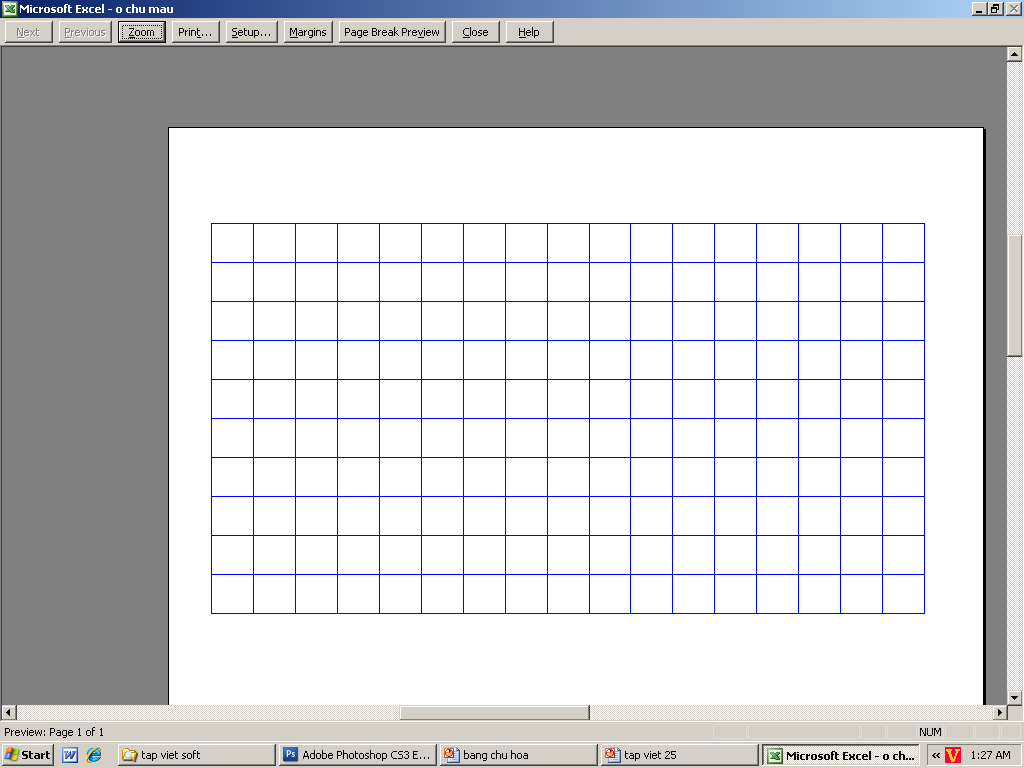 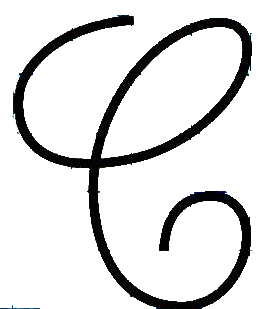 Chọn ý đúng nhất:
*Con chữ C cỡ vừa 
cao mấy ô li ?
a) 4 ô li
b) 5 ô li
c) 6 ô li
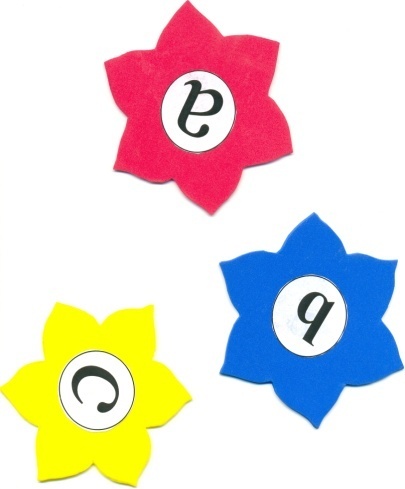 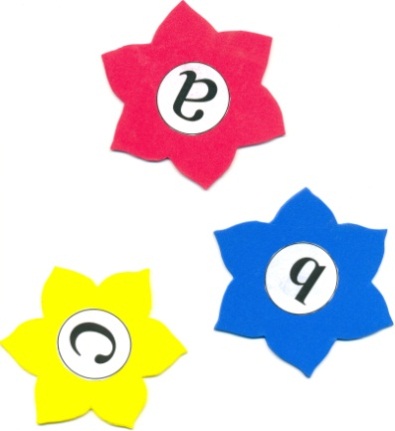 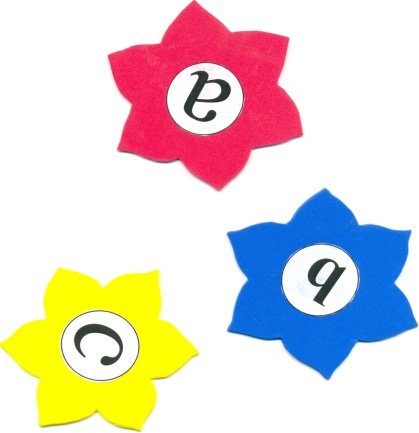 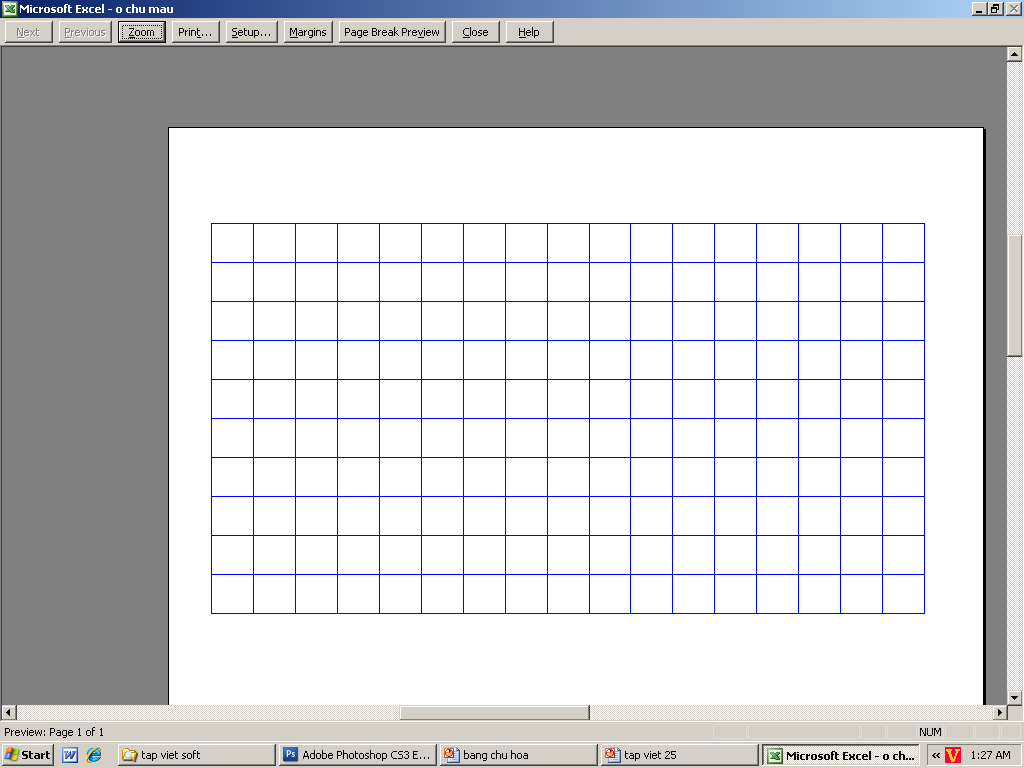 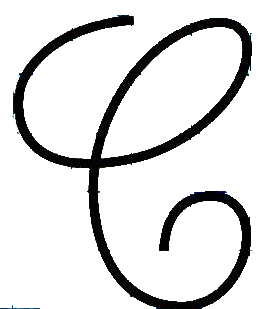 Chọn ý đúng nhất:
*Con chữ C cỡ vừa 
réng mấy ô li ?
4 ô li
b) 4 ô li rưỡi
c) 6 ô li
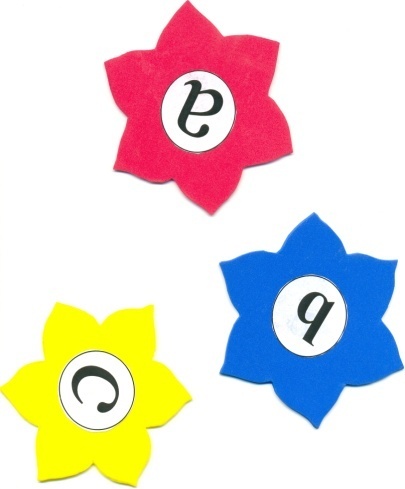 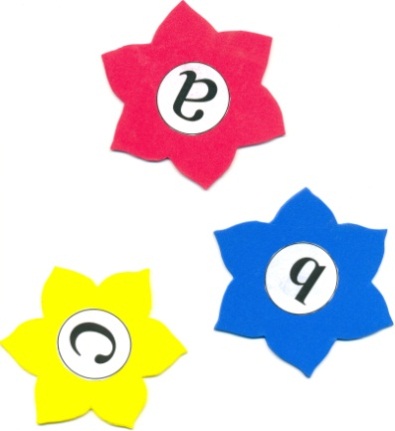 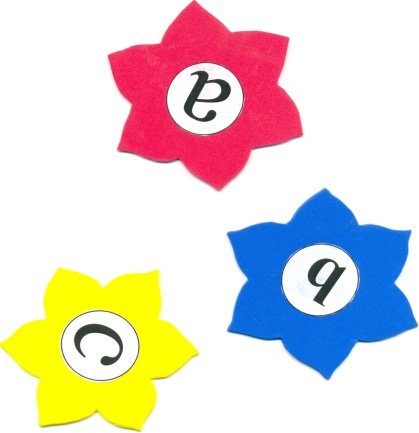 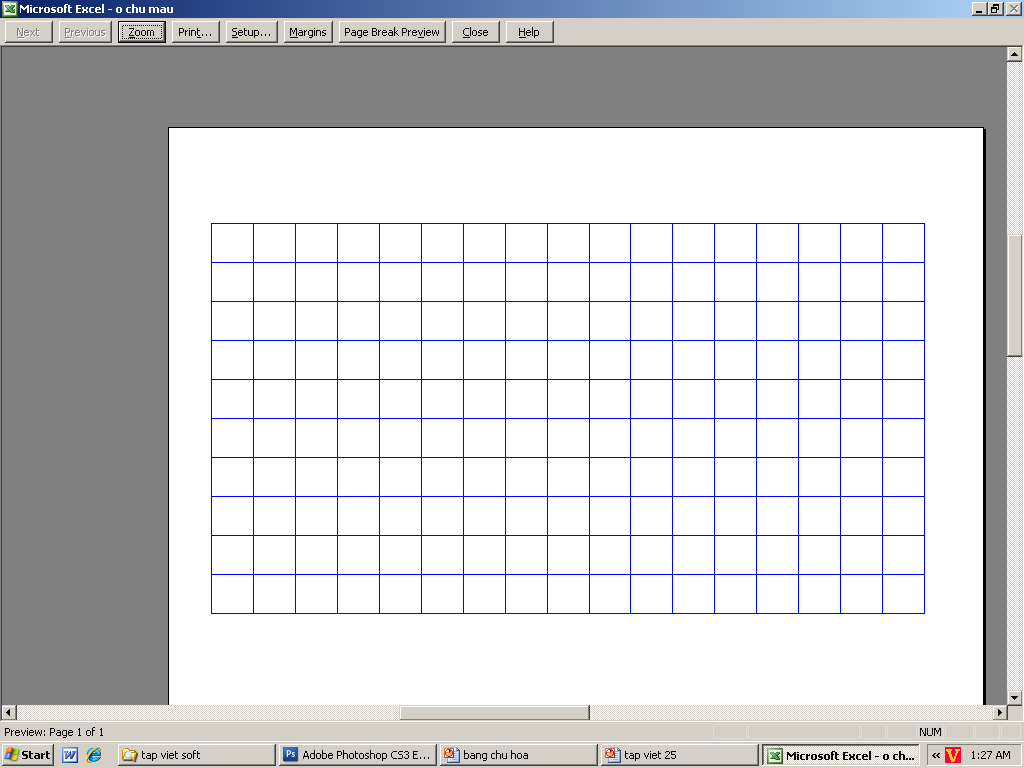 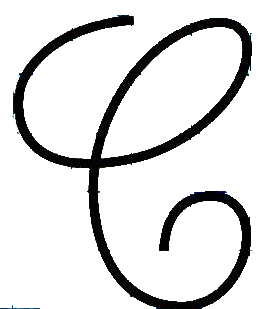 Chọn ý đúng nhất:
1
*Con ch÷ C gåm 
mÊy nÐt ?
a) 1 nÐt
b) 4 nÐt
c) 5 nÐt
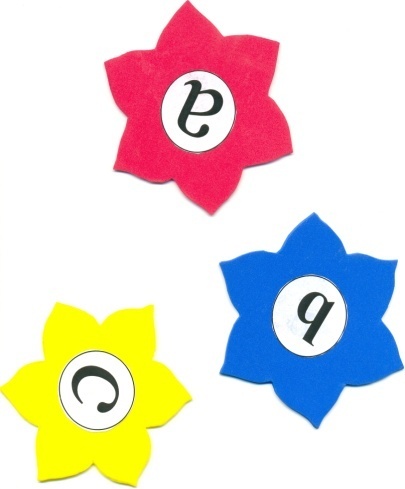 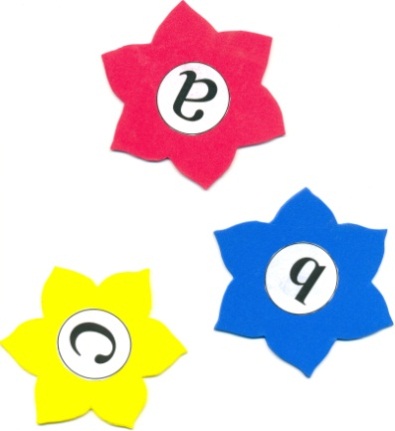 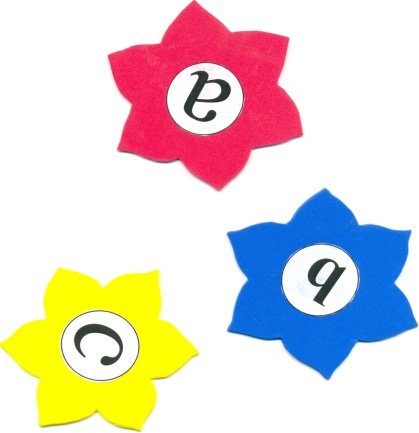 dinhphuong110993@gmail.com 0969009554
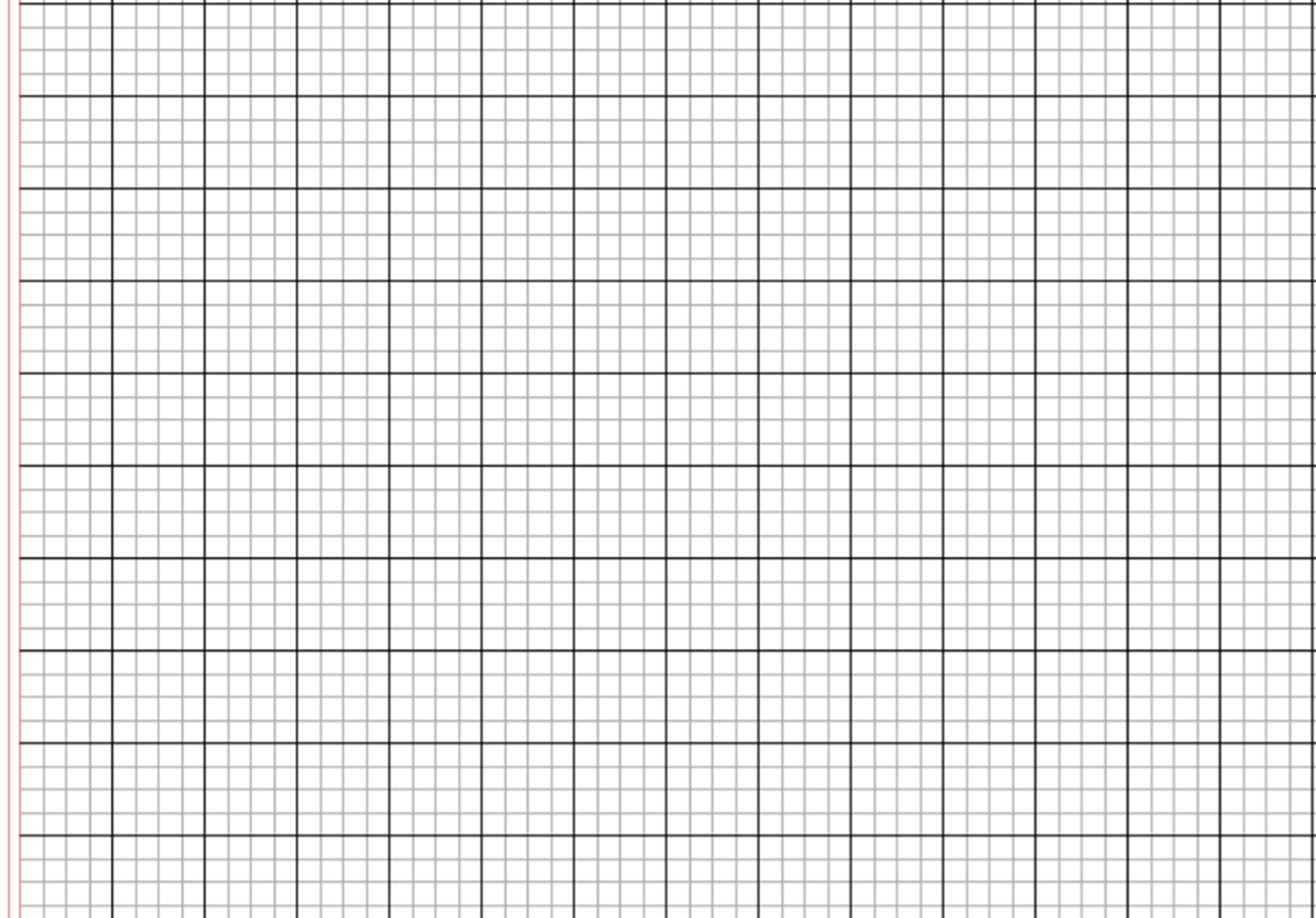 a. Chữ cái nào được viết hoa? 

b. Khoảng cách giữa các chữ ghi tiếng như thế nào?

c. Những chữ cái nào cao 2.5 li ?
Chung tay làm đẹp trường lớp.
 Chữ C.
 Khoảng cách giữa các chữ ghi tiếng là 1 con chữ o.
 Chữ C, h, g, y, l, đ.
[Speaker Notes: Bài giảng thiết kế bởi: Nguyễn Thị Tuyết Nga – TH Mai Động – Hoàng Mai – HN.]
C
C
Chung
Chung tay làm đẹp trường lớp.
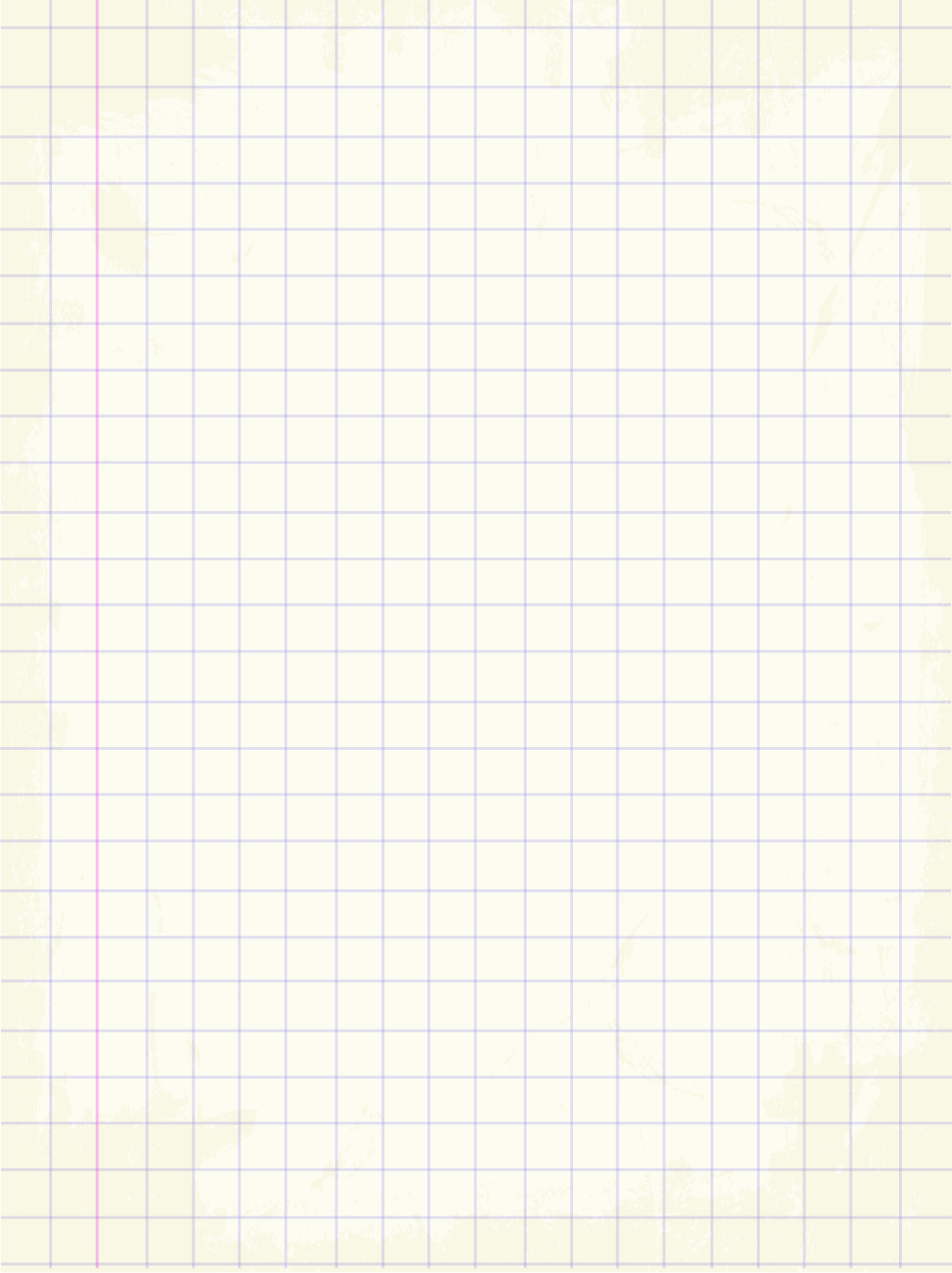 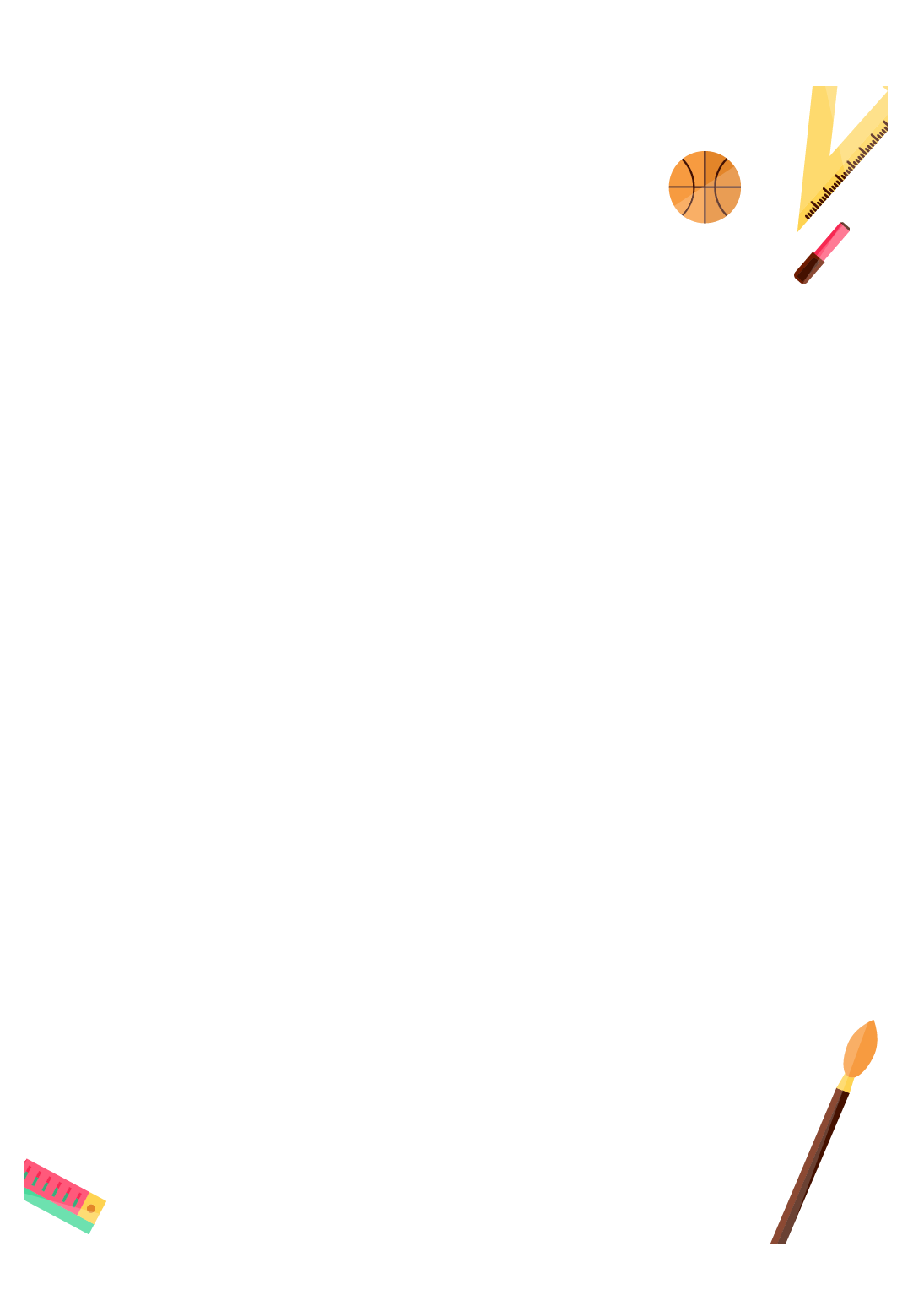 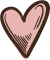 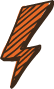 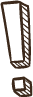 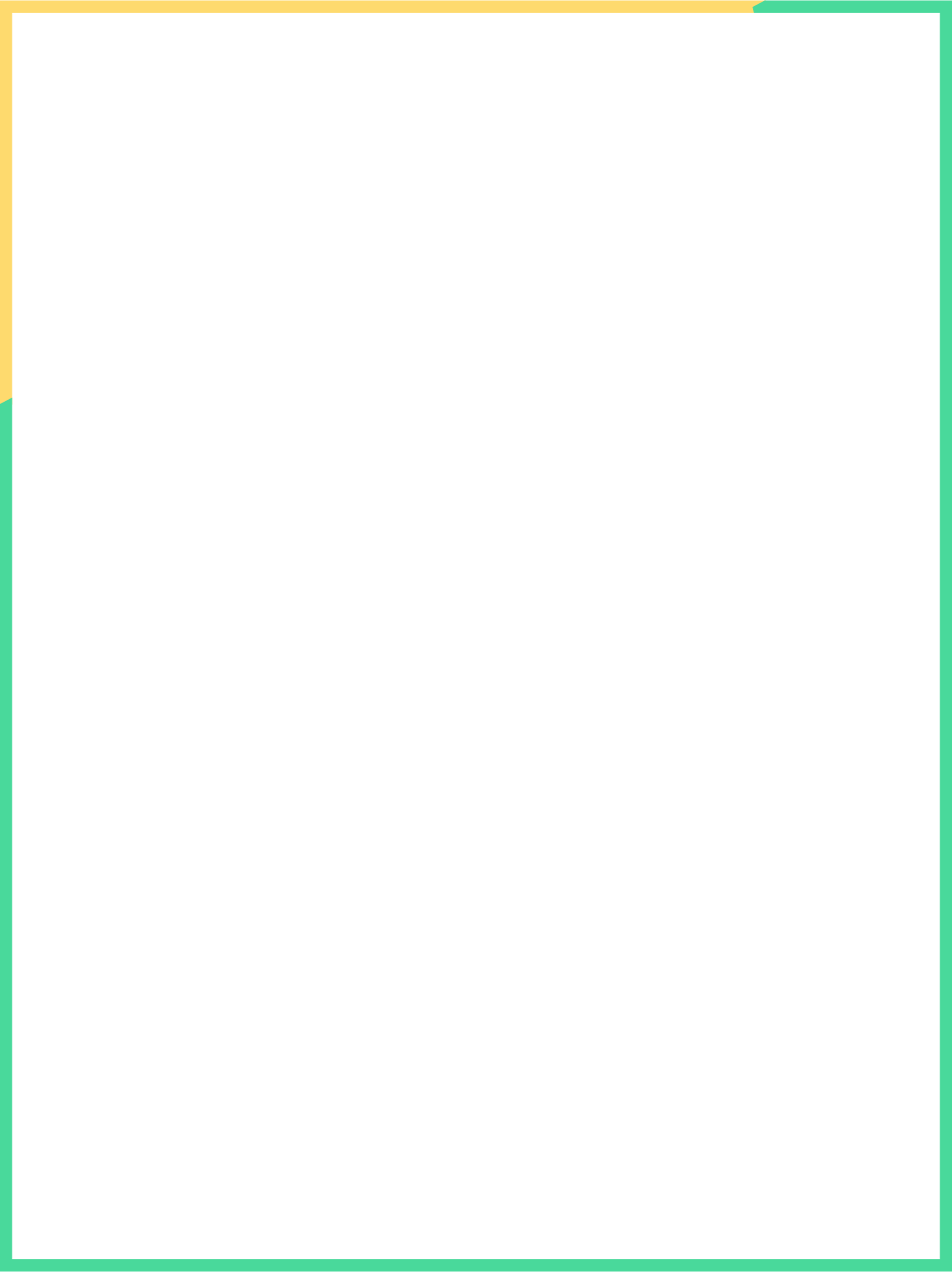 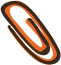 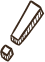 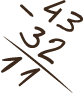 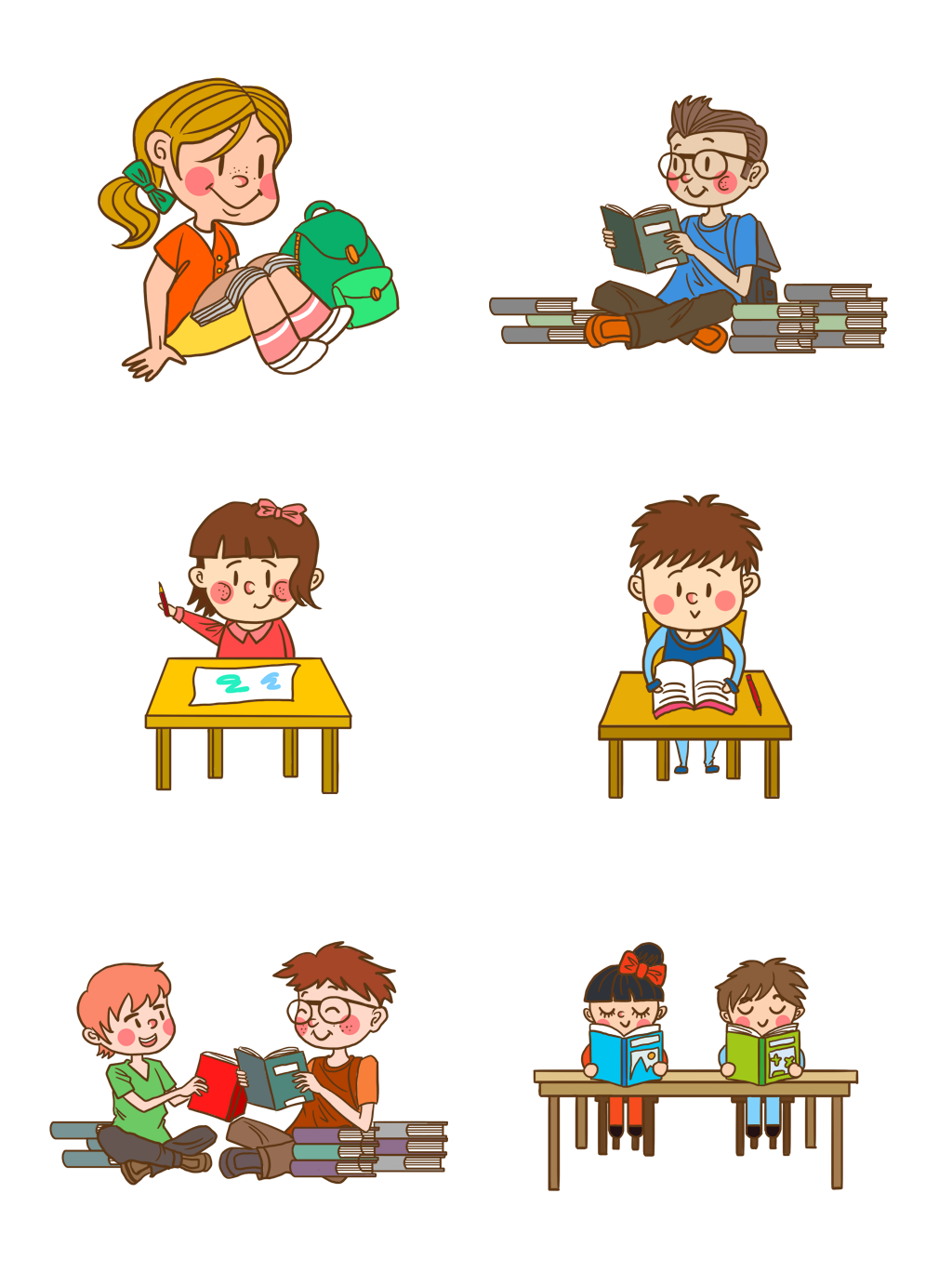 Thực hành
viết vở
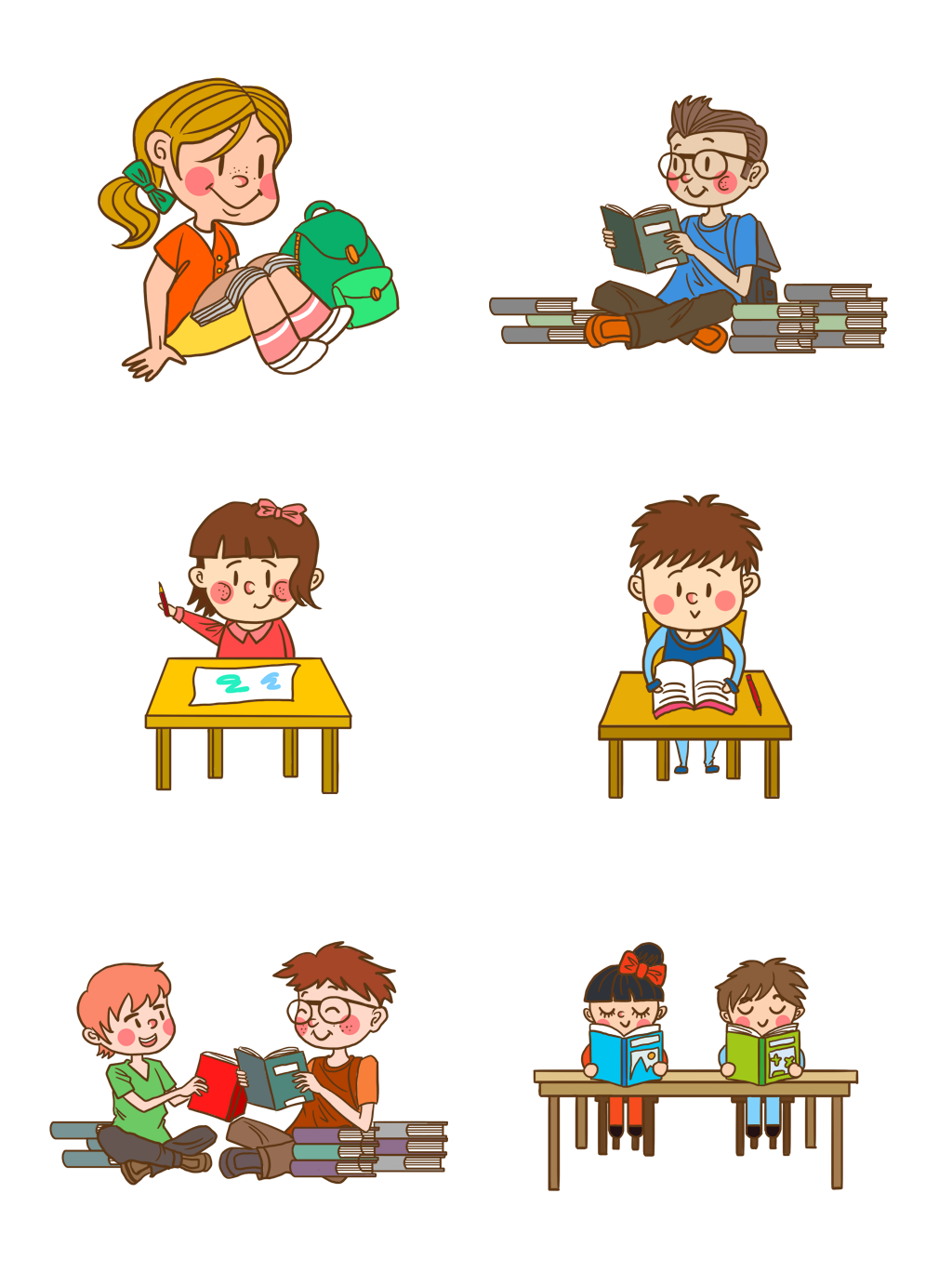 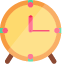 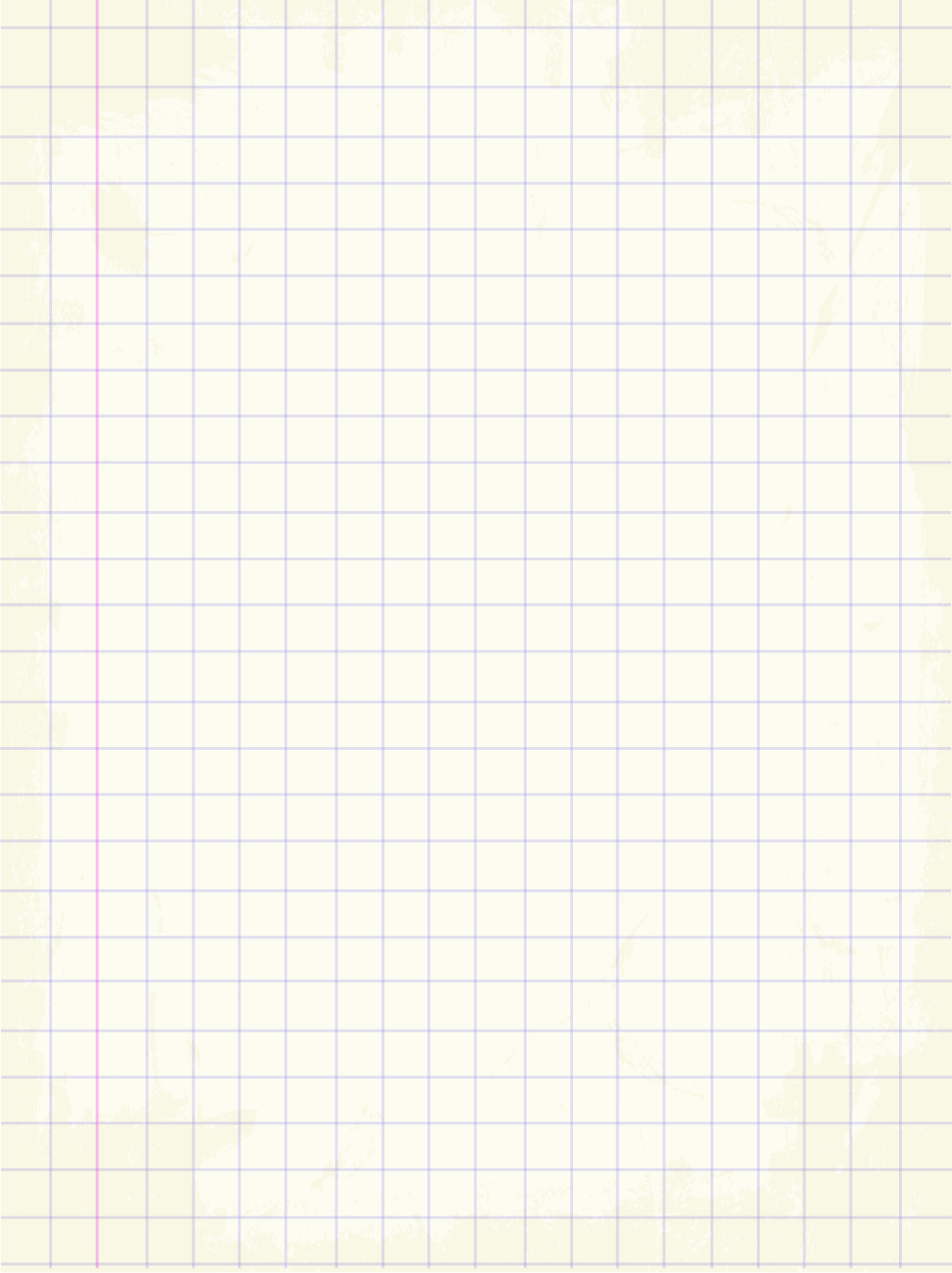 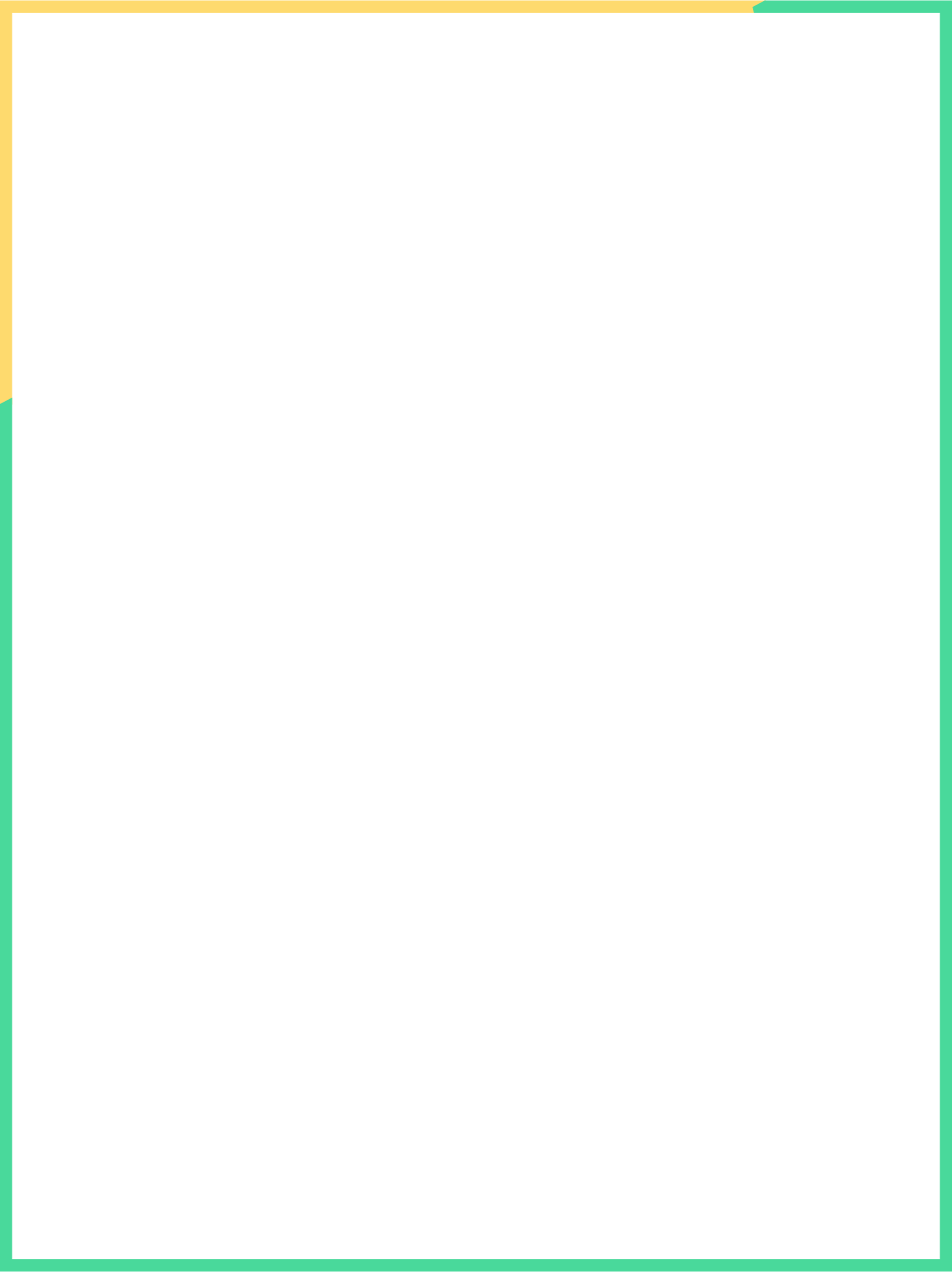 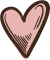 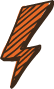 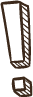 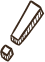 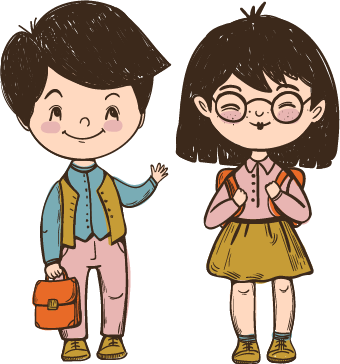 Củng cố, dặn dò
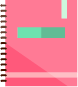 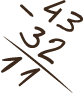 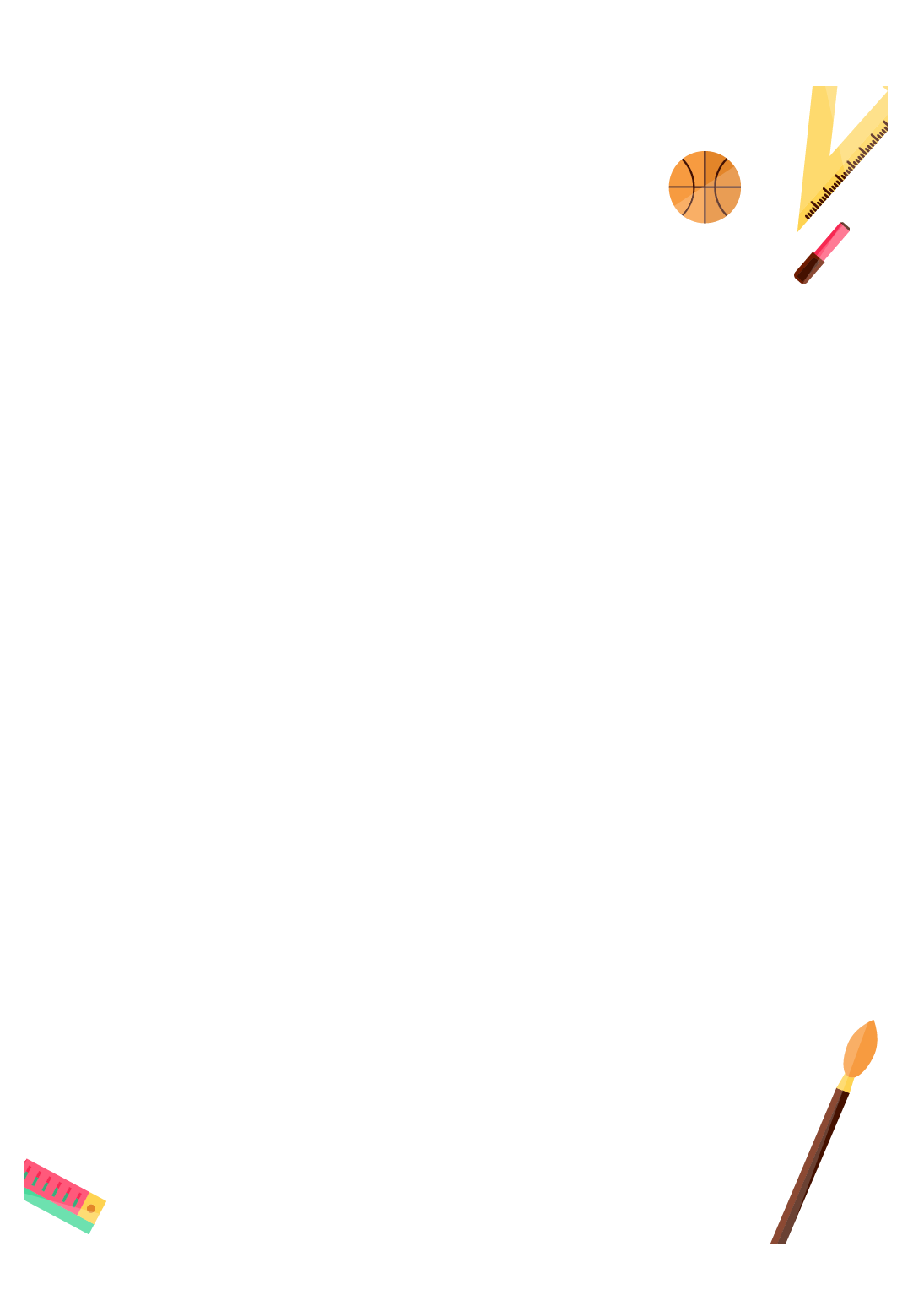 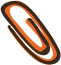 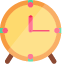 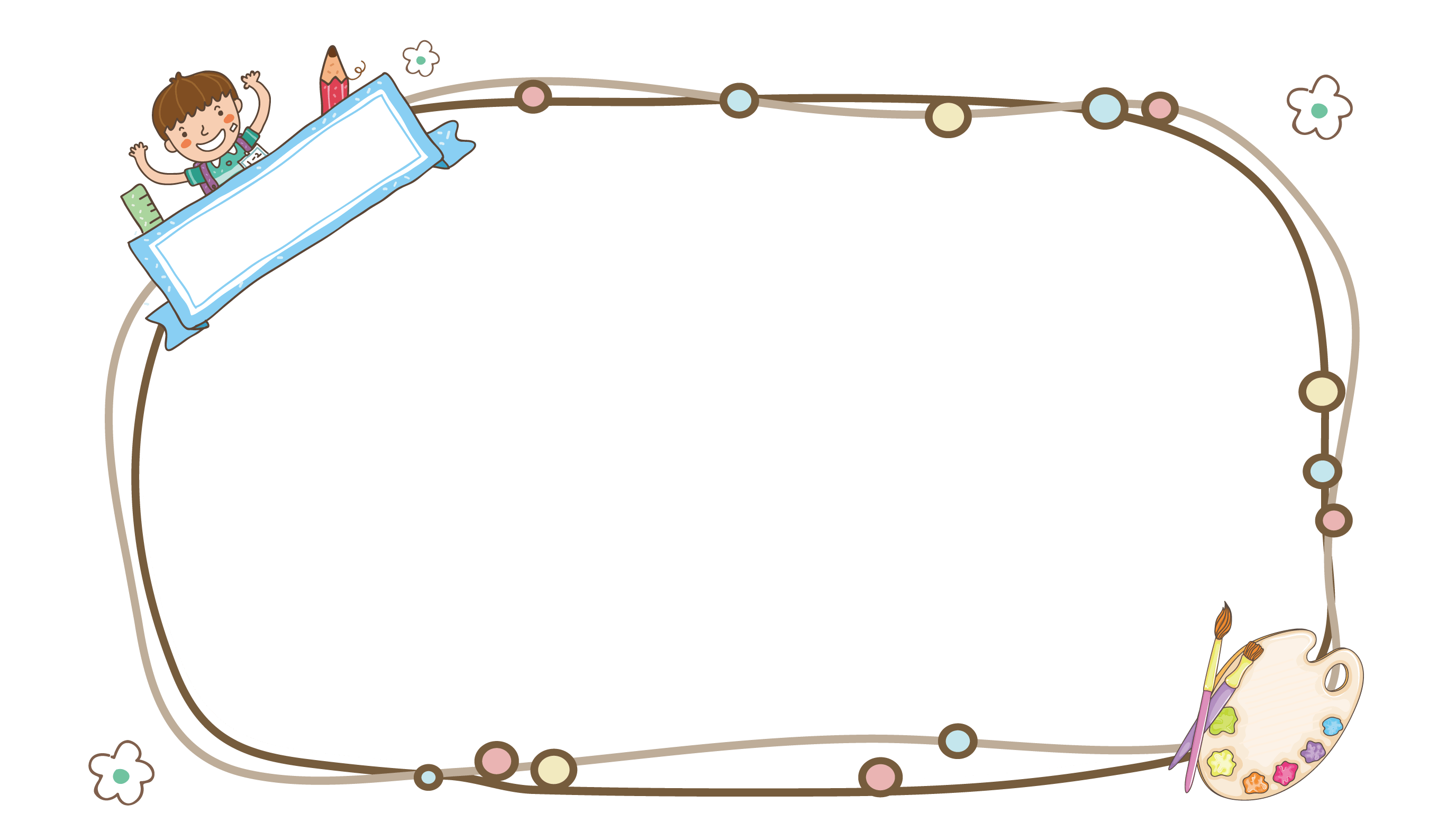 Sau Bài 3 và Bài 4 em đã biết những gì, đã làm được những gì? Hãy đánh gia theo bảng dưới đây:
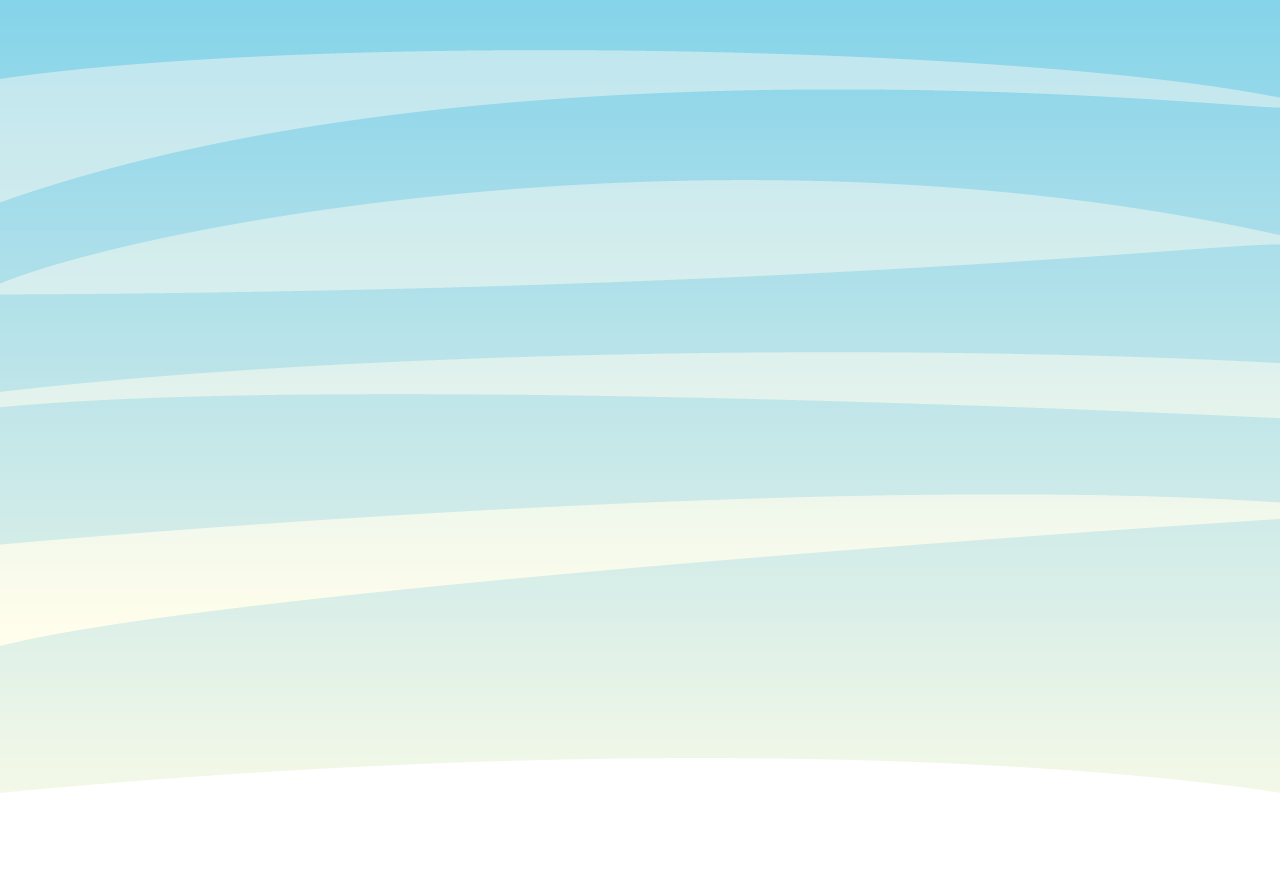 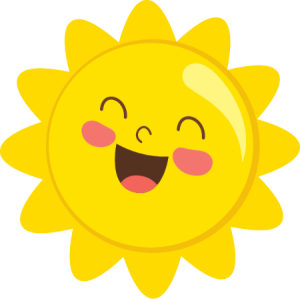 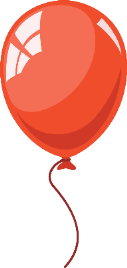 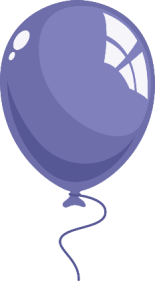 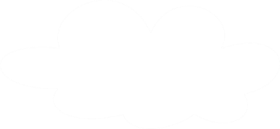 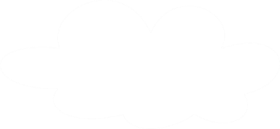 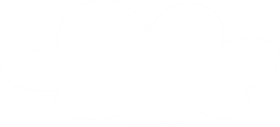 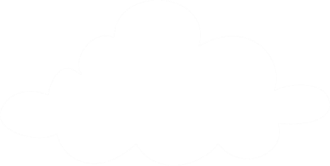 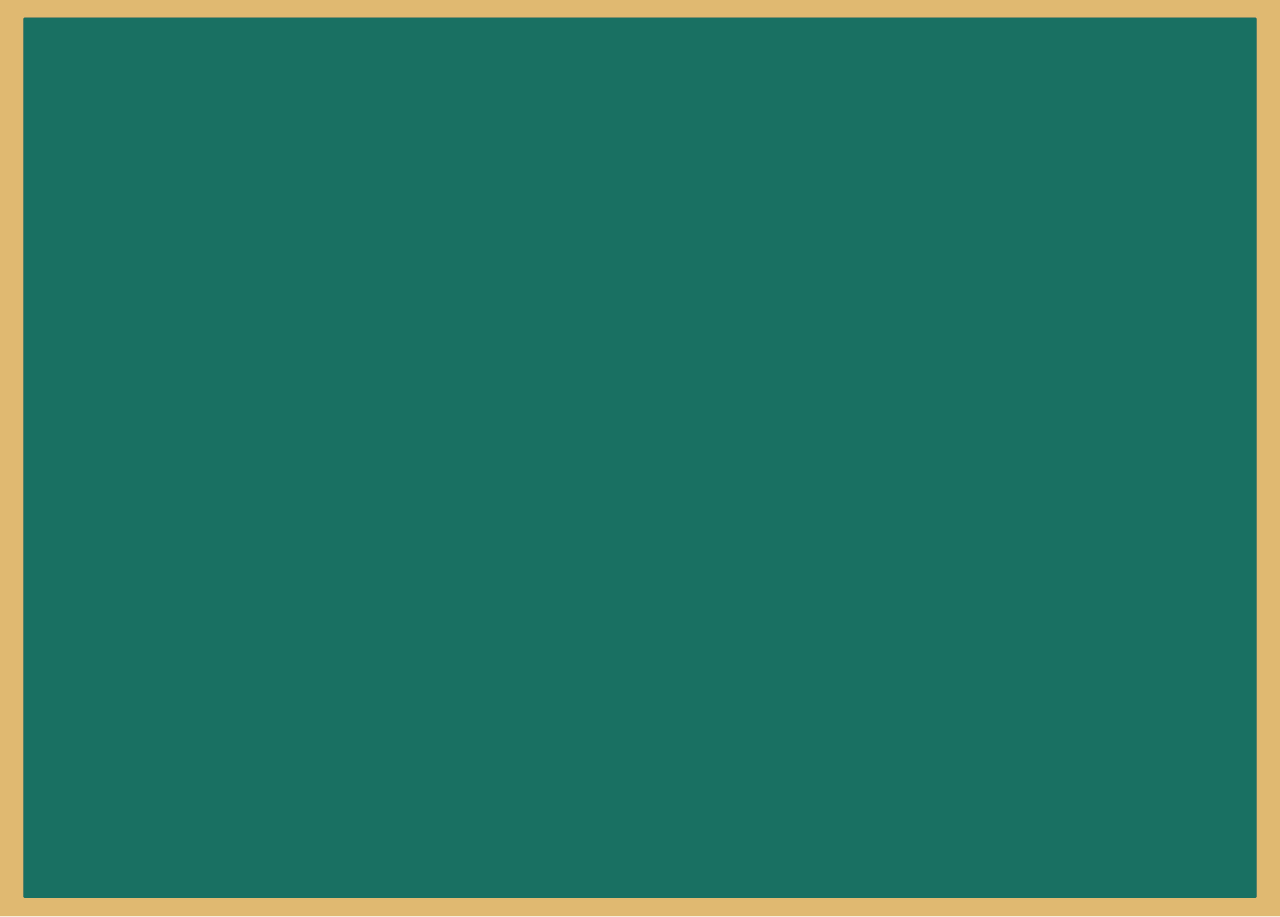 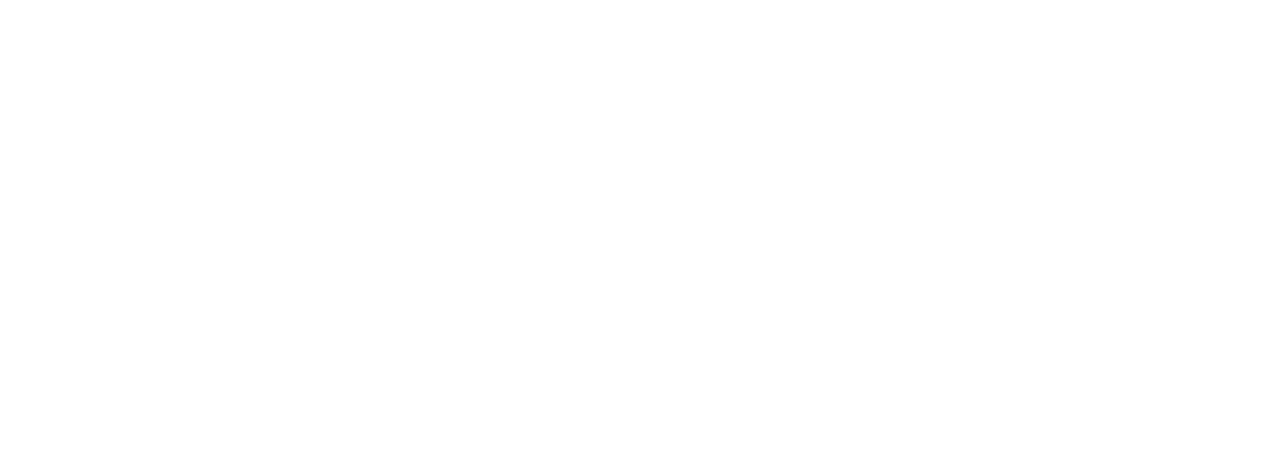 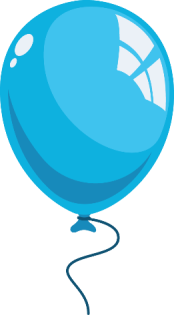 Cùng ôn lại nào?
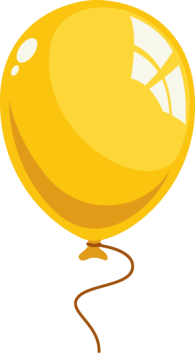 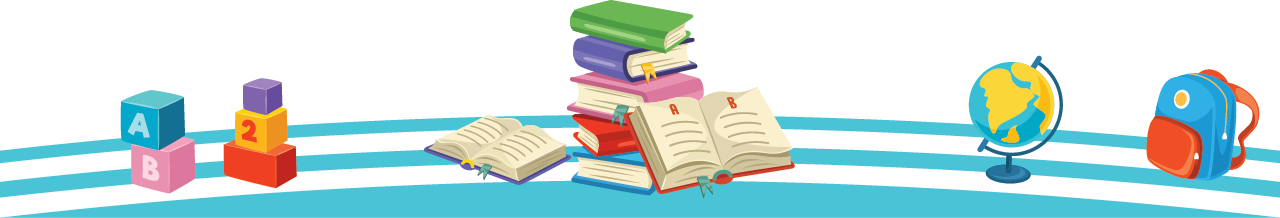 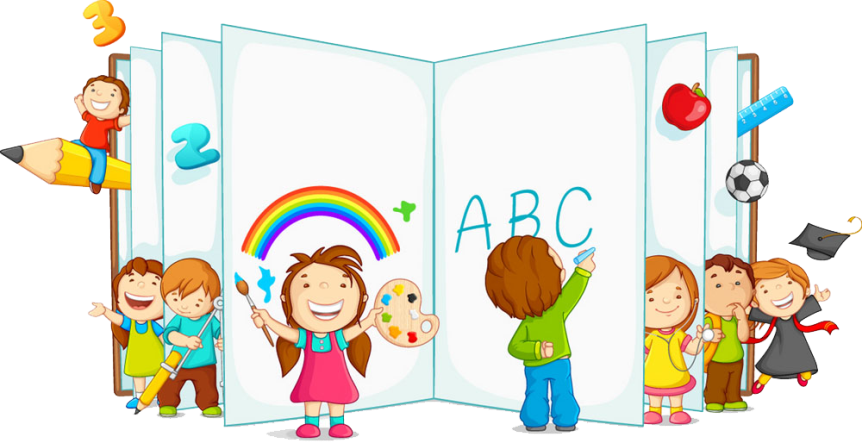 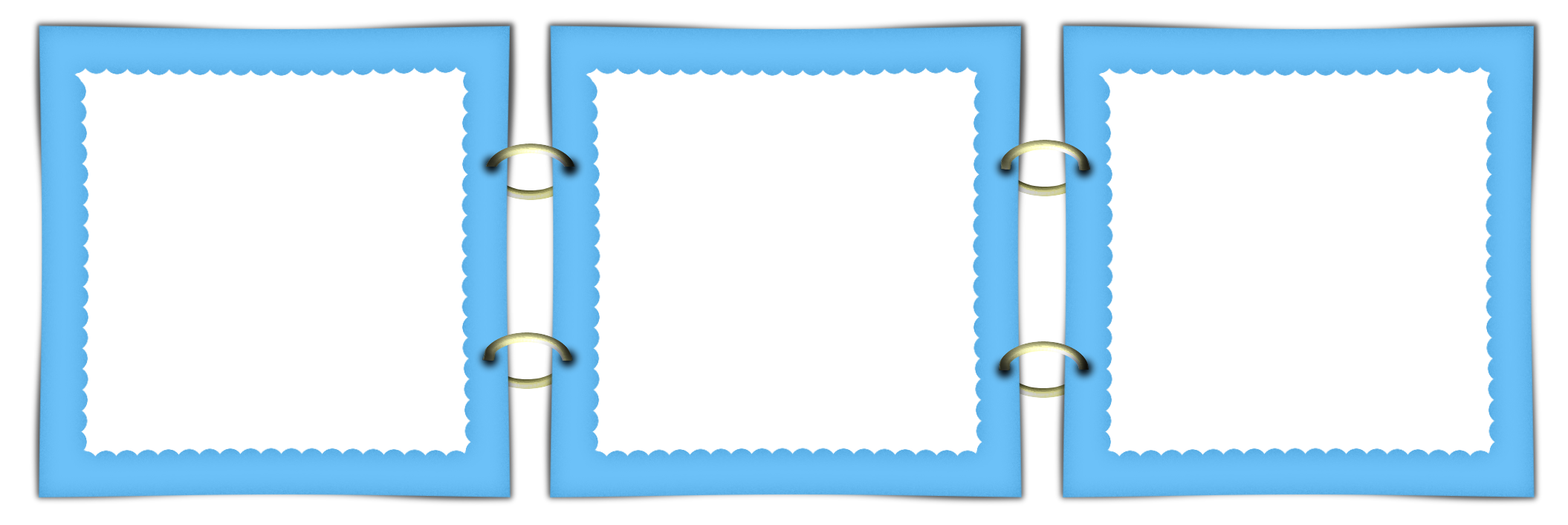 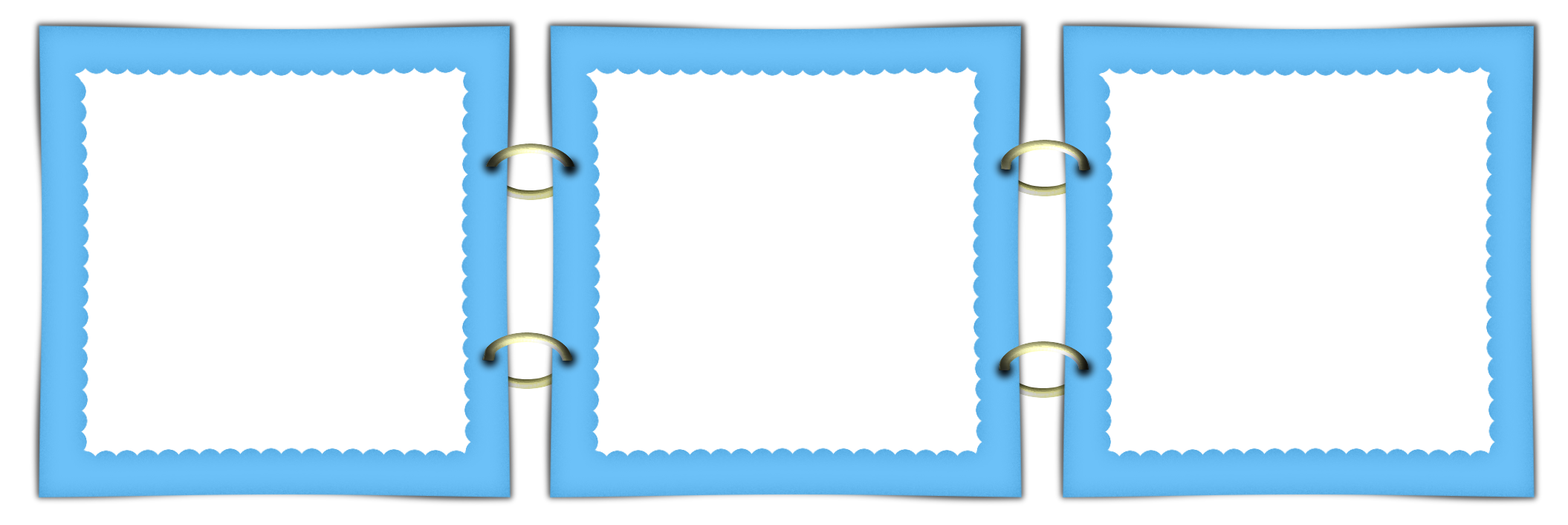 Đọc sách báo về tình bạn
Hiểu được nội dung các bài đọc
Viết tên riêng theo bảng 
chữ cái
Tìm các từ ngữ chỉ sự vật
Chữ hoa B
3
Bài
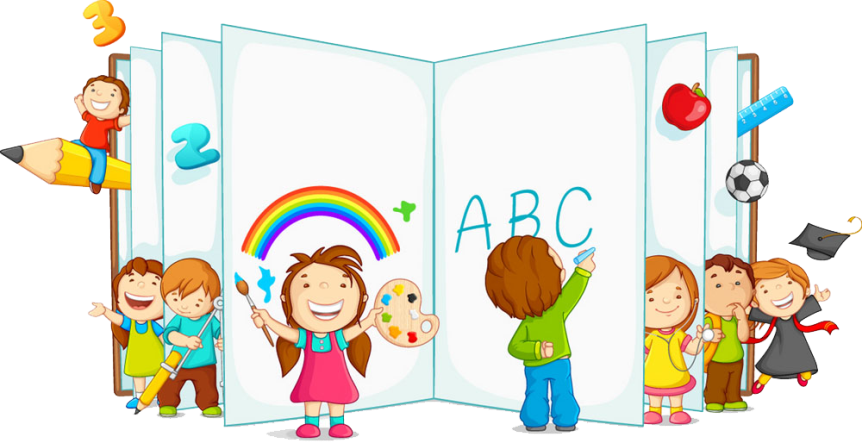 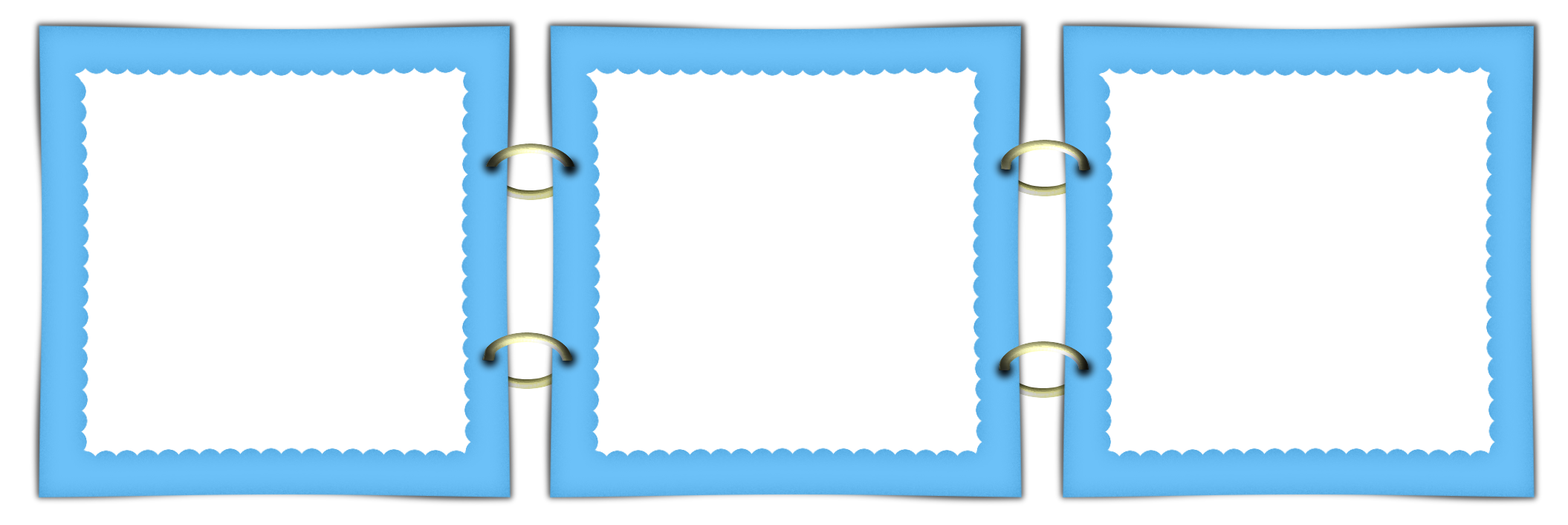 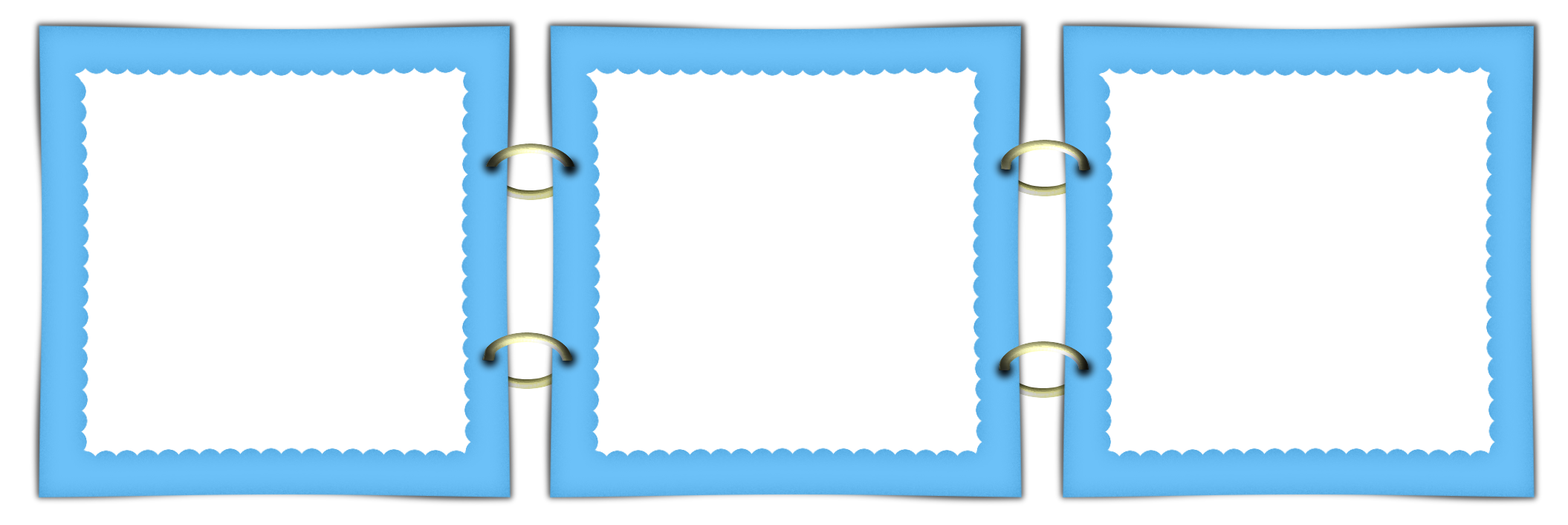 Lập danh sách học sinh
Hiểu được nội dung các bài đọc
Nói và đáp lời cảm ơn
Kể lại câu chuyện đã học
Chữ hoa C
Làm thơ tặng bạn
4
Bài
Đã biết những gì?
Đã làm được những gì?
a) Các chữ hoa B, C
a) Viết các chữ hoa B, C
b) Bảng chữ cái
b) Thuộc Bảng chữ cái ( 19 chữ cái đầu)
c) Danh sách học sinh, 
tên riêng
c) Lập danh sách 4-5 học sinh, viết đúng tên riêng
d) Cảm ơn
d) Nói và đáp lời cảm ơn
e) Vần trong thơ
e) Tìm được vần trong thơ, tập viết câu thơ có vần.
g) Truyện, thơ, tranh ảnh về về tình bạn
g) – Kể lại câu chuyện đã học
     - Nhận xét tranh ảnh, trang trí bài viết
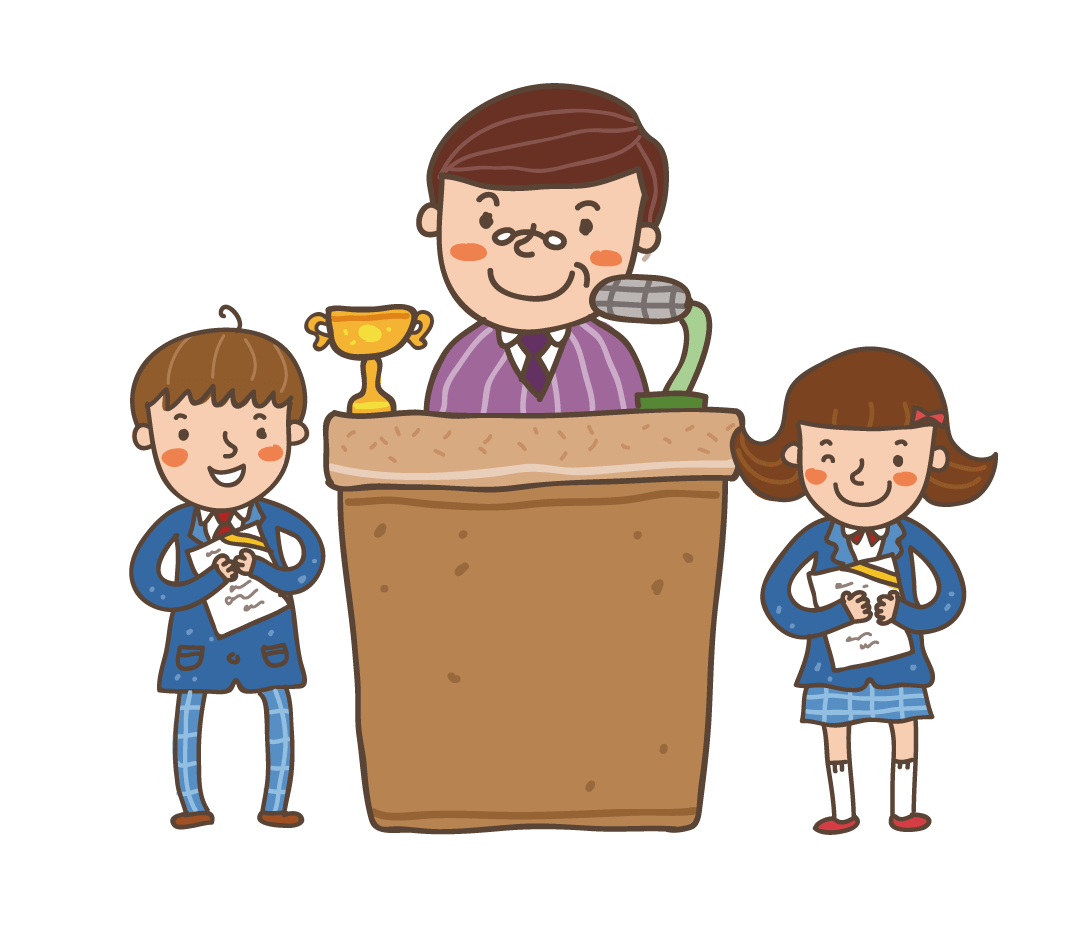 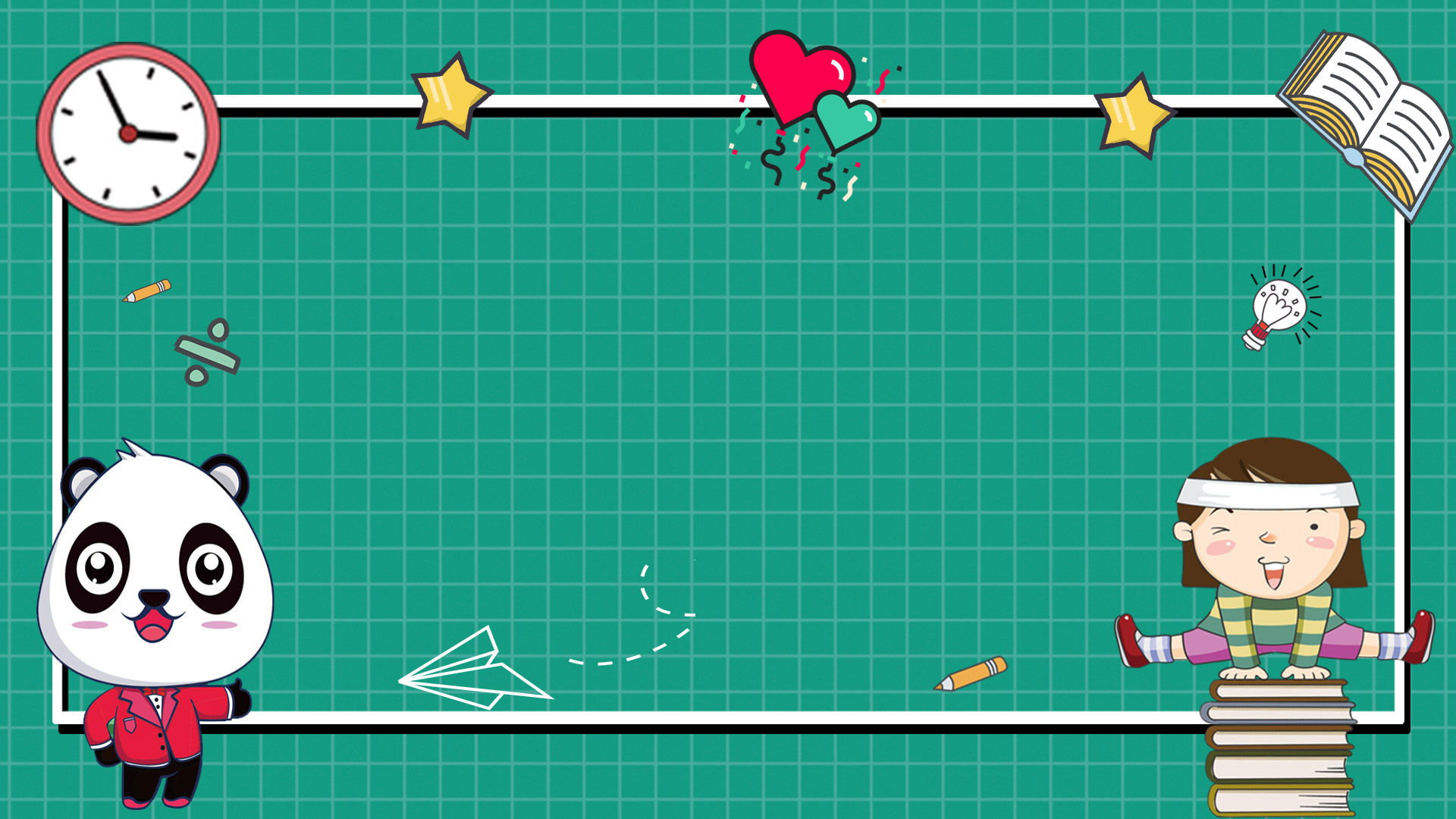 Em hãy tự đánh giá qua trò chơi sau
Củng cố bài học
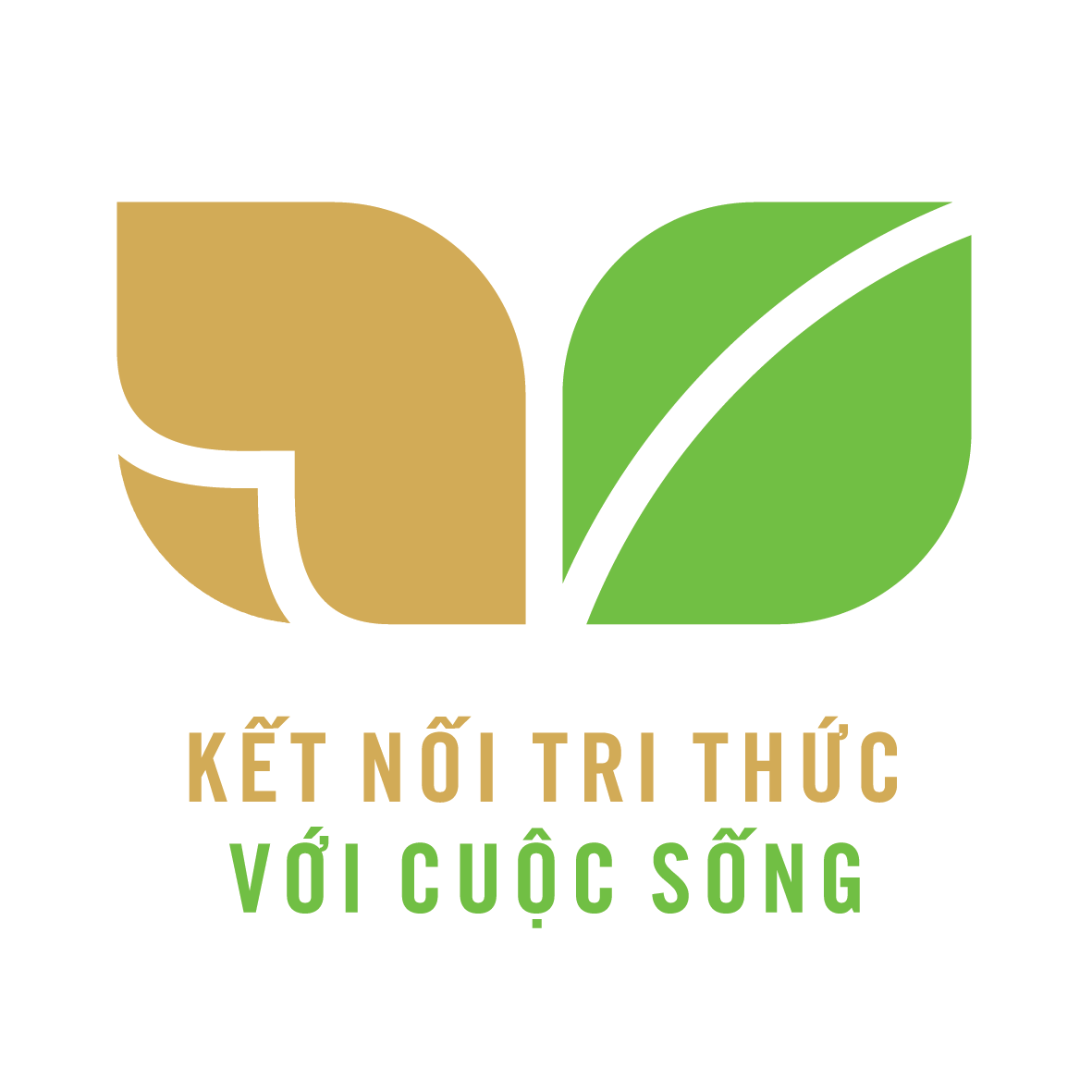 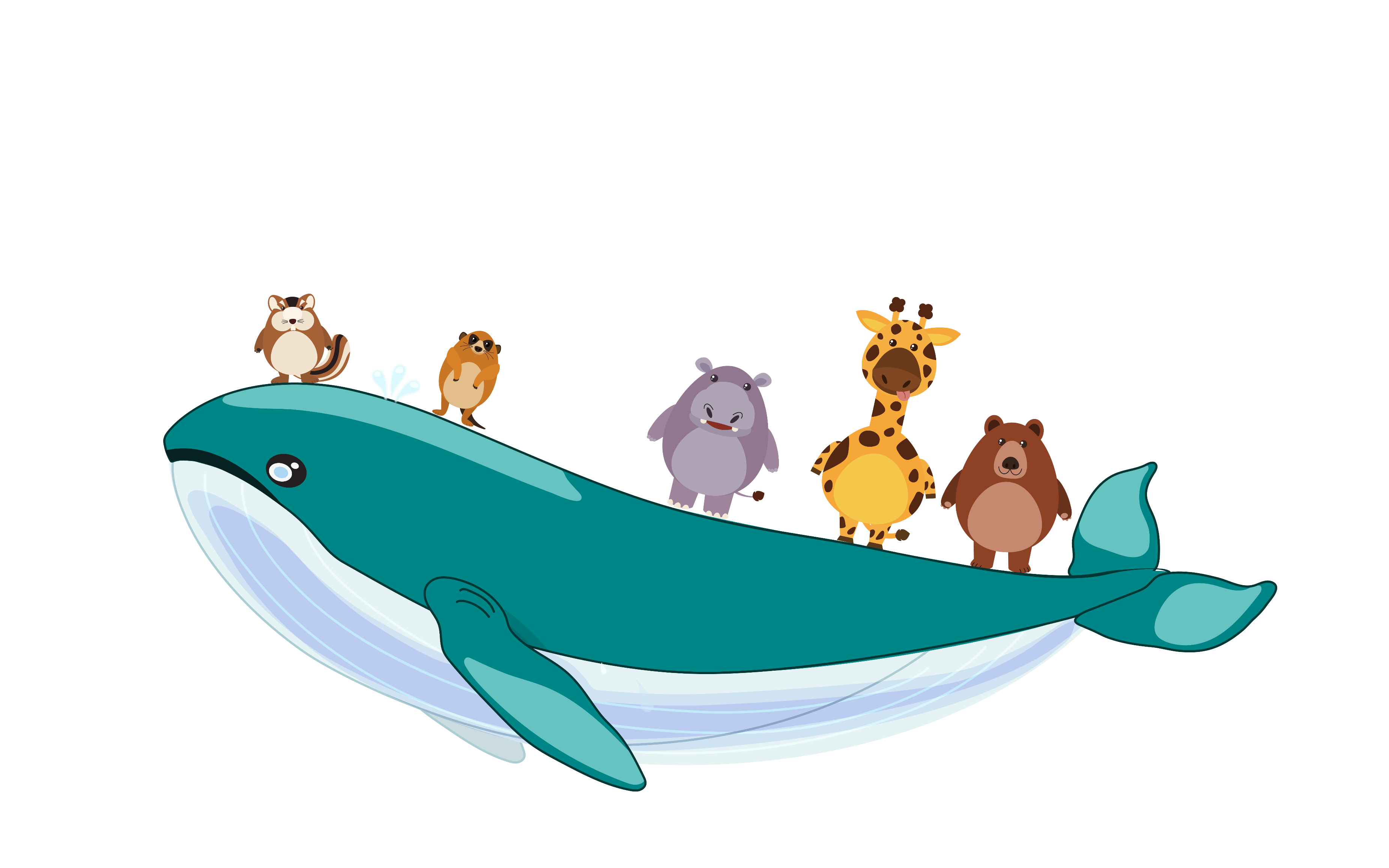 HẸN GẶP LẠI